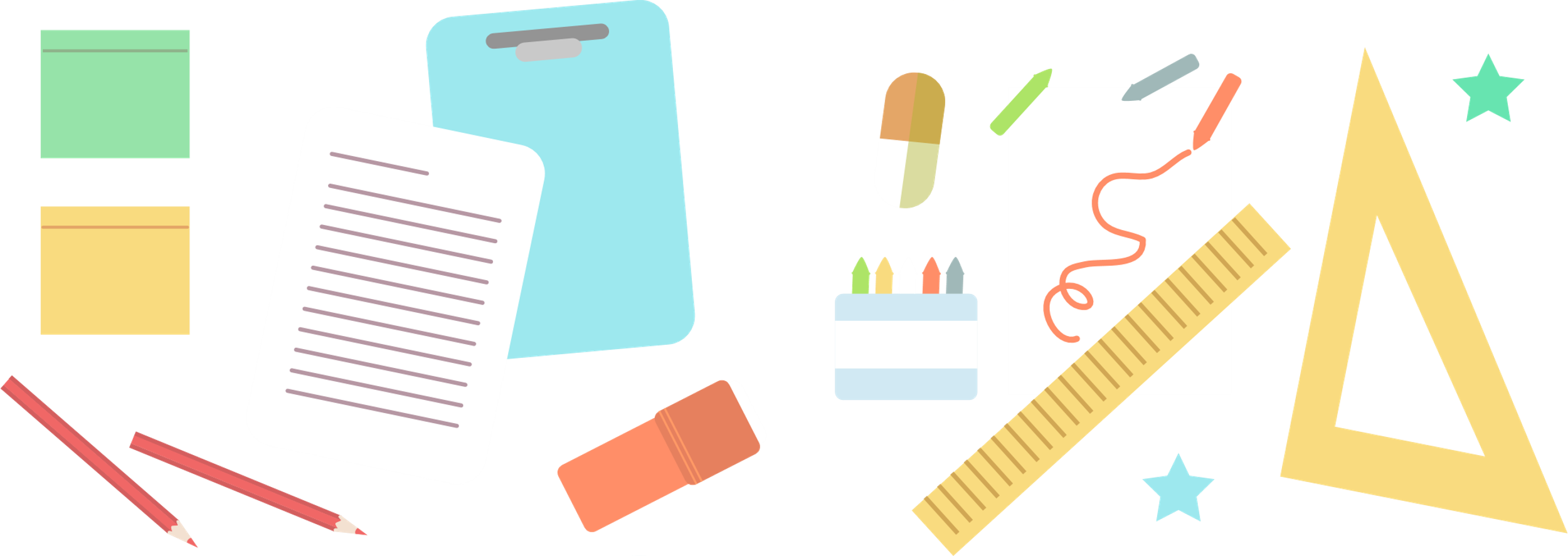 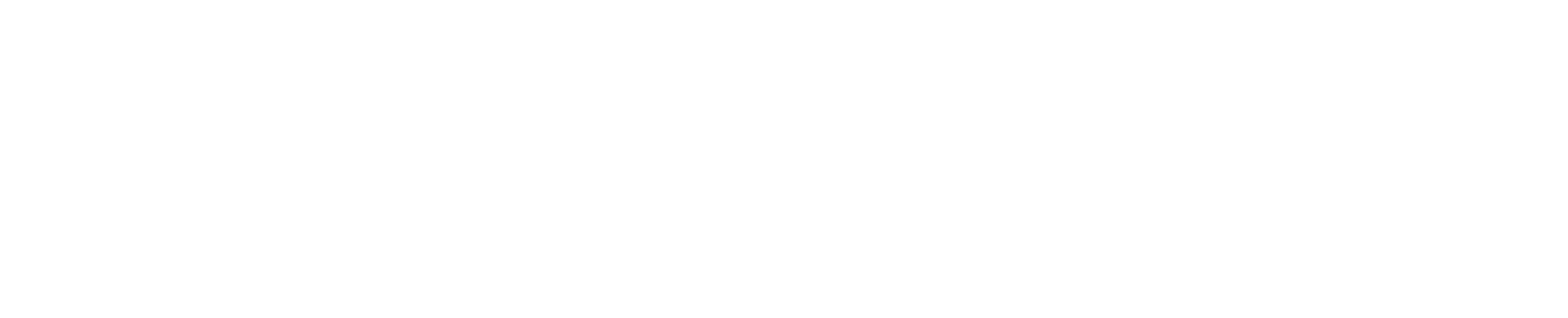 Toán
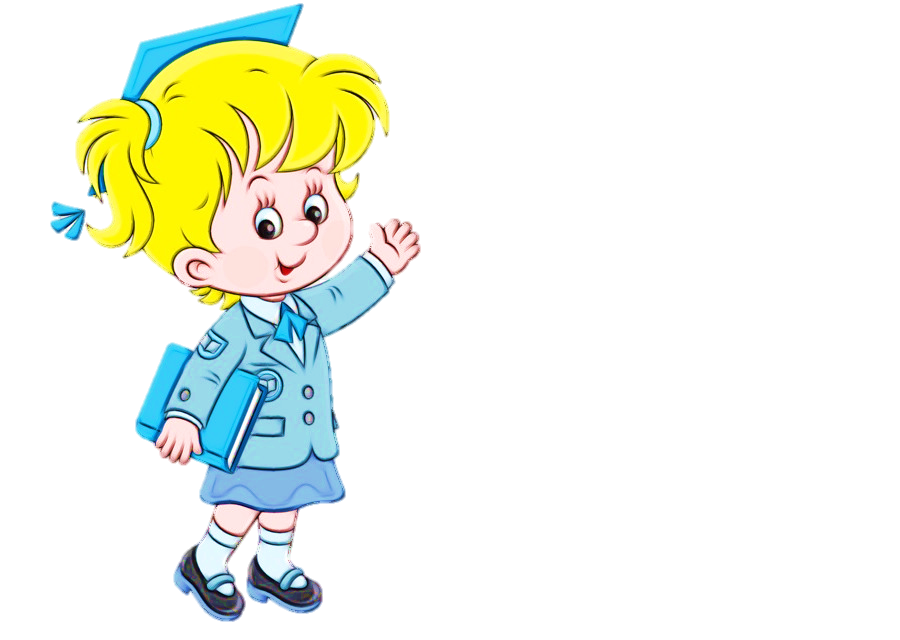 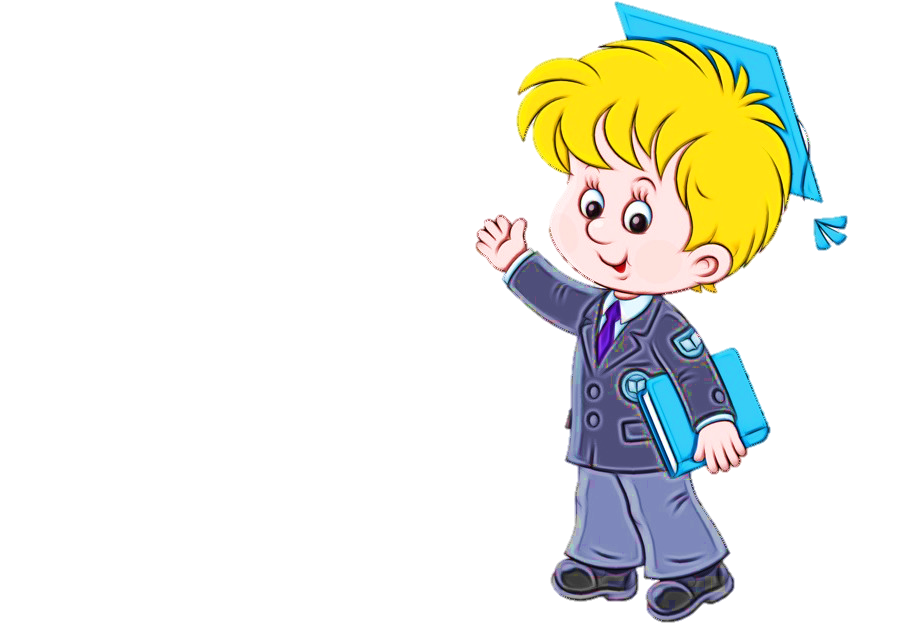 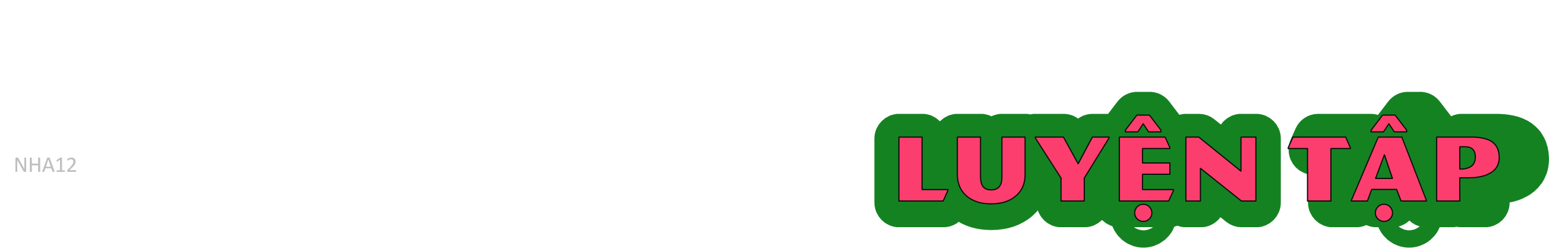 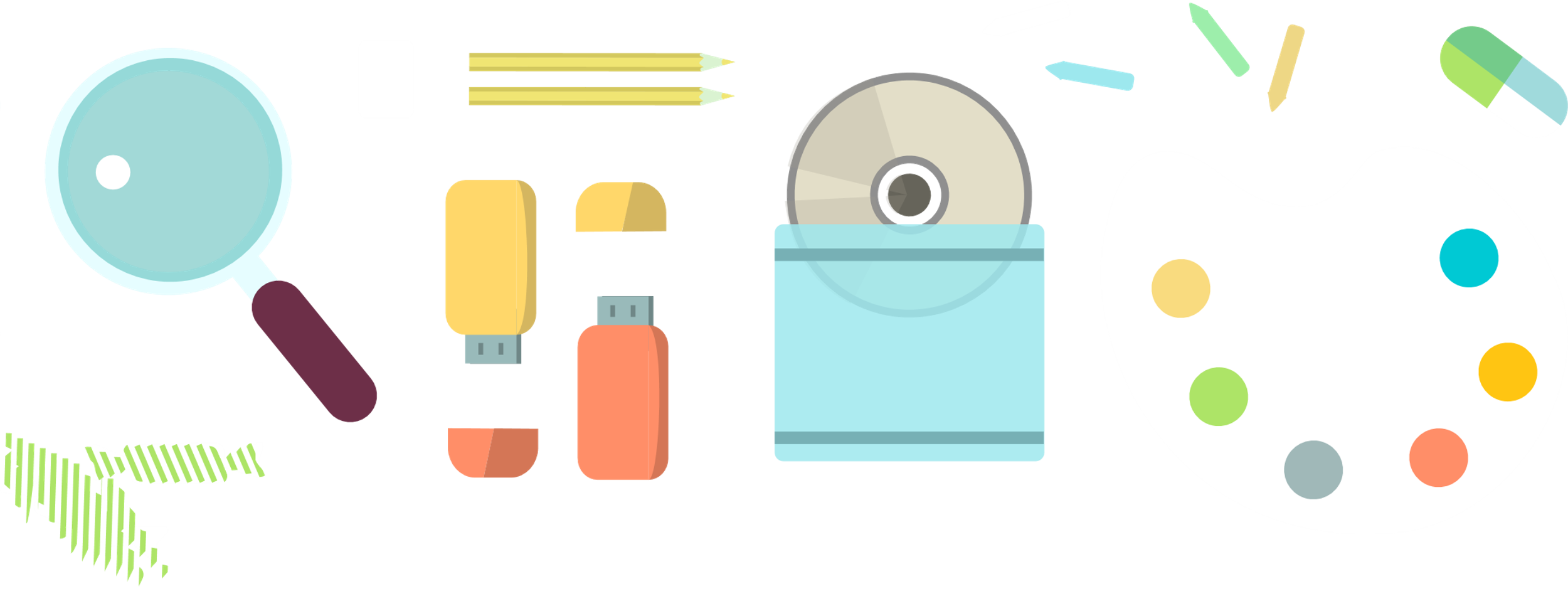 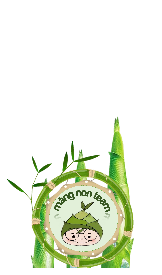 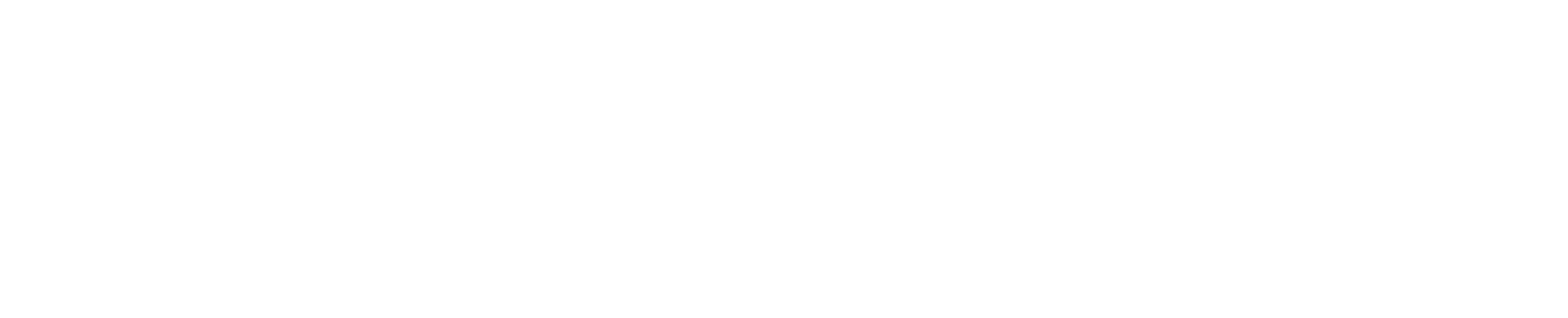 YÊU CẦU CẦN ĐẠT
*Kiến thức, kĩ năng:
-Biết tính biểu  thức có chứa ba chữ.
*Phát triển năng lực và phẩm chất:
- Phát triển năng lực tính toán.
- Phát triển kĩ năng hợp tác, rèn tính cẩn thận.
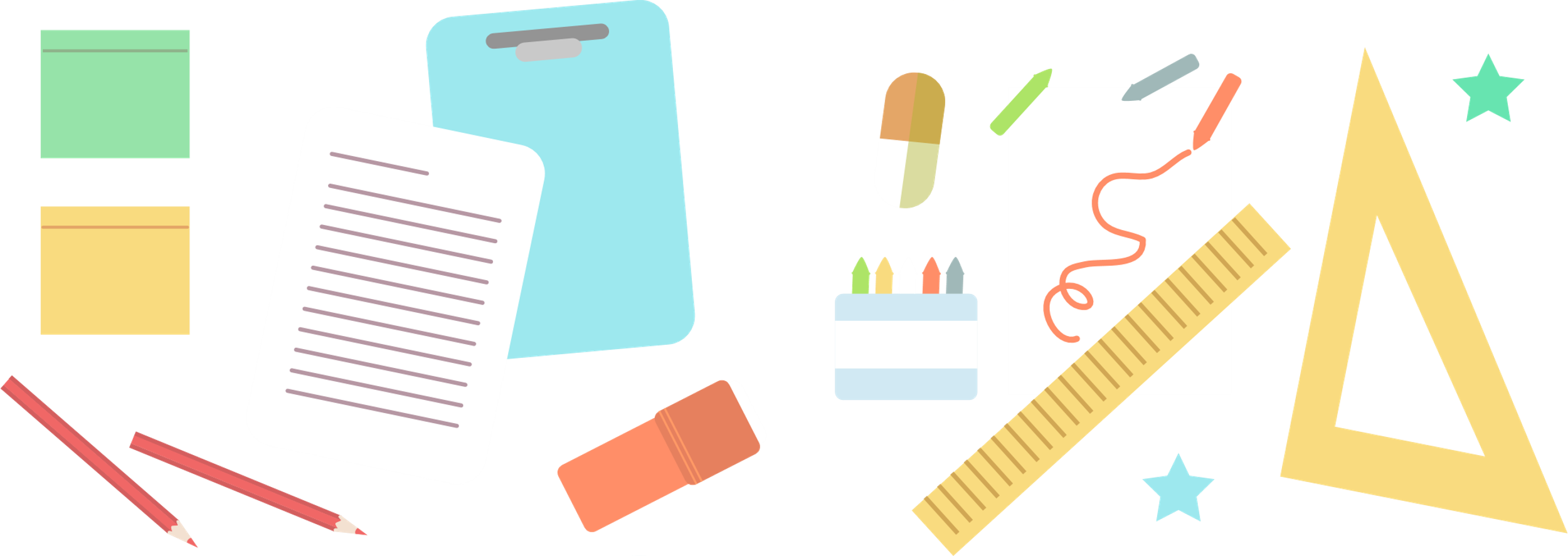 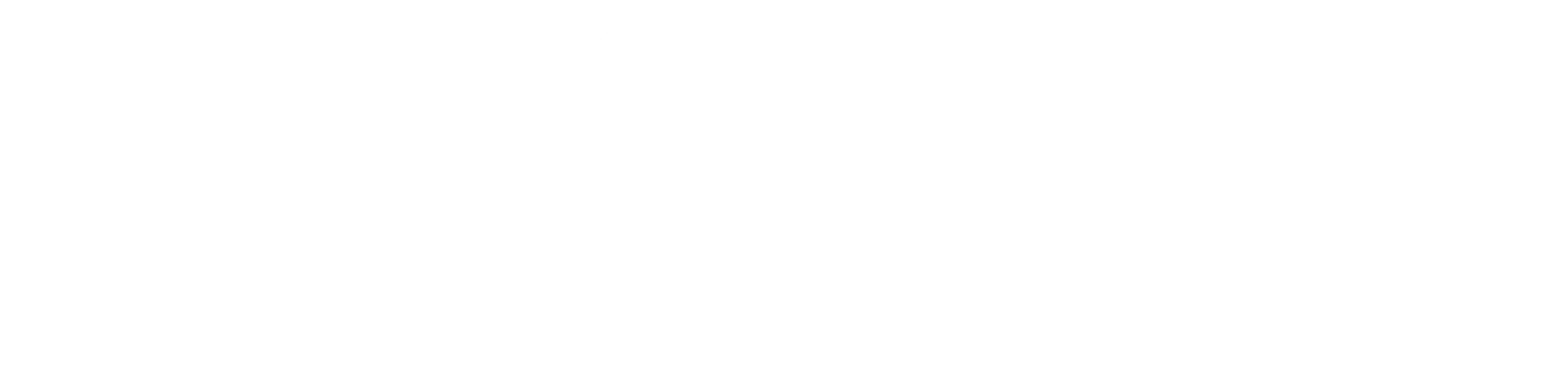 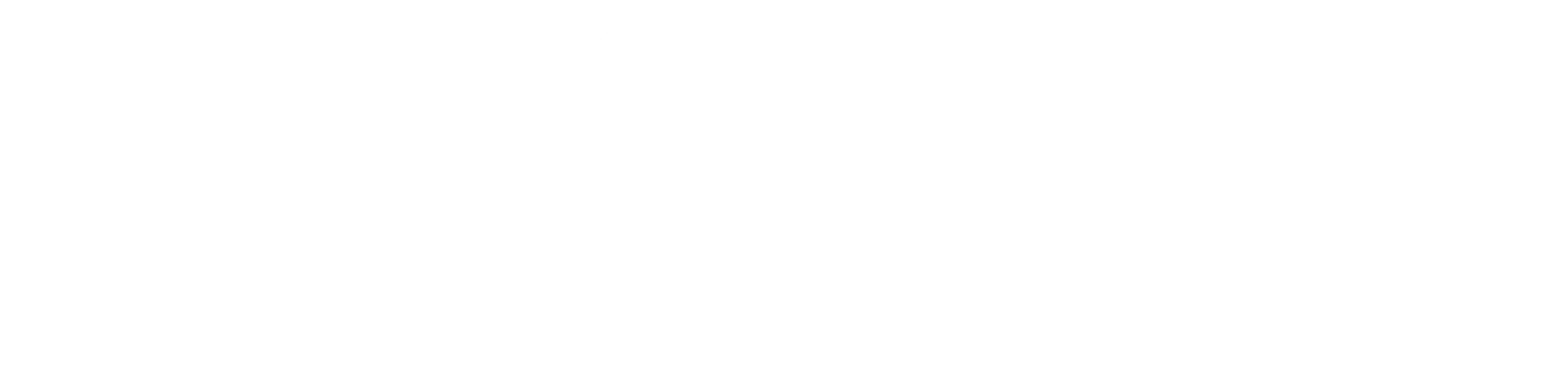 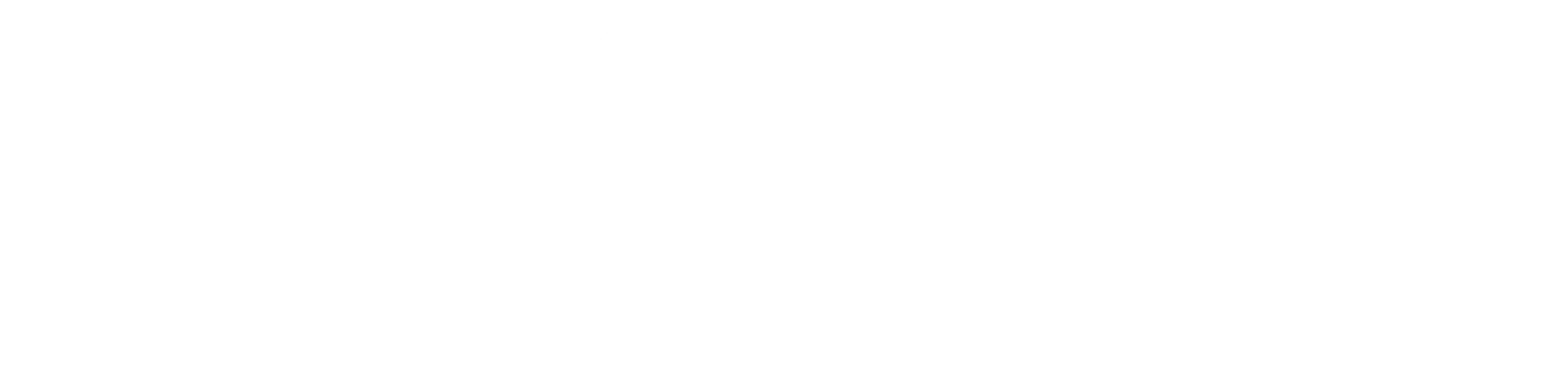 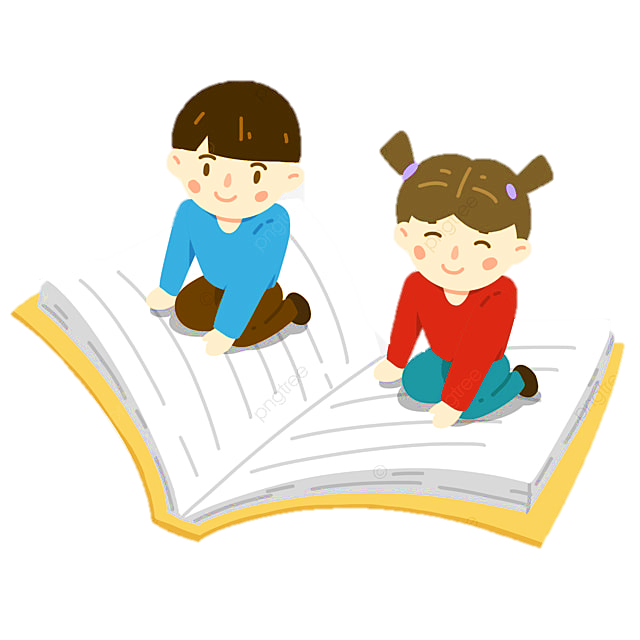 KHỞI ĐỘNG
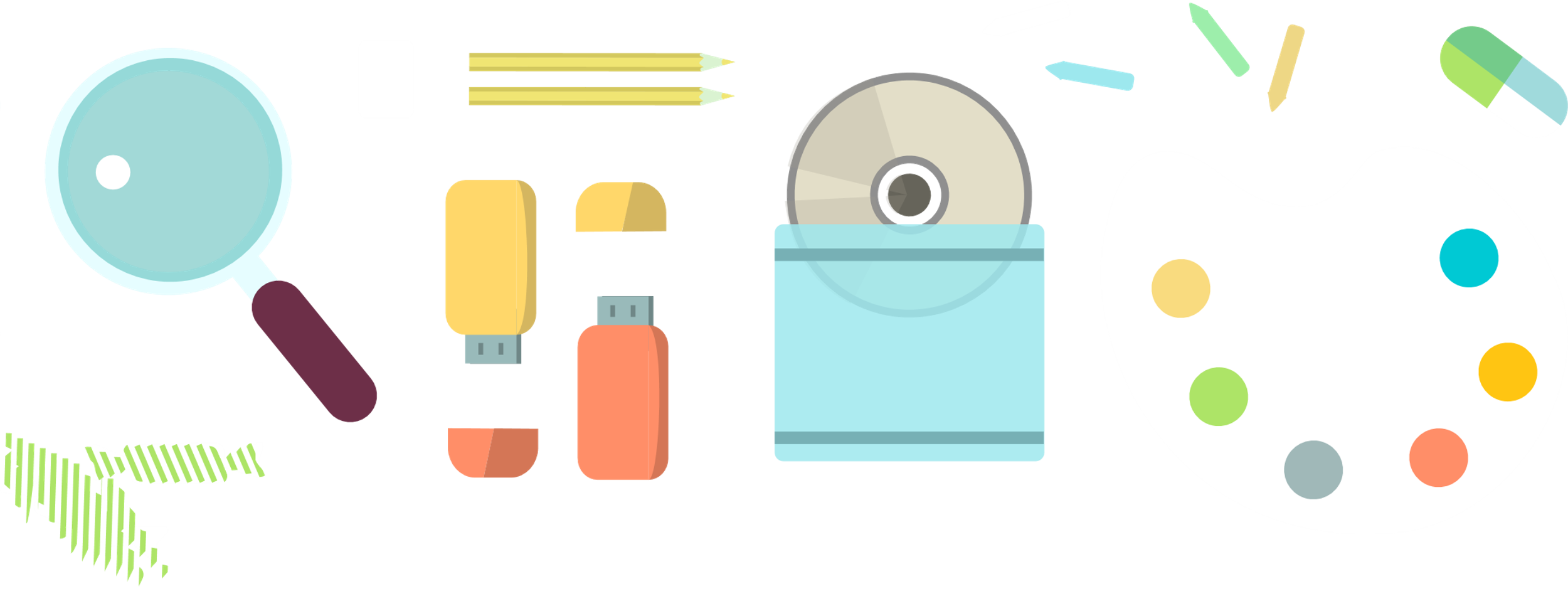 Trò chơi
SÓC NÂU TÌM HẠT DẺ
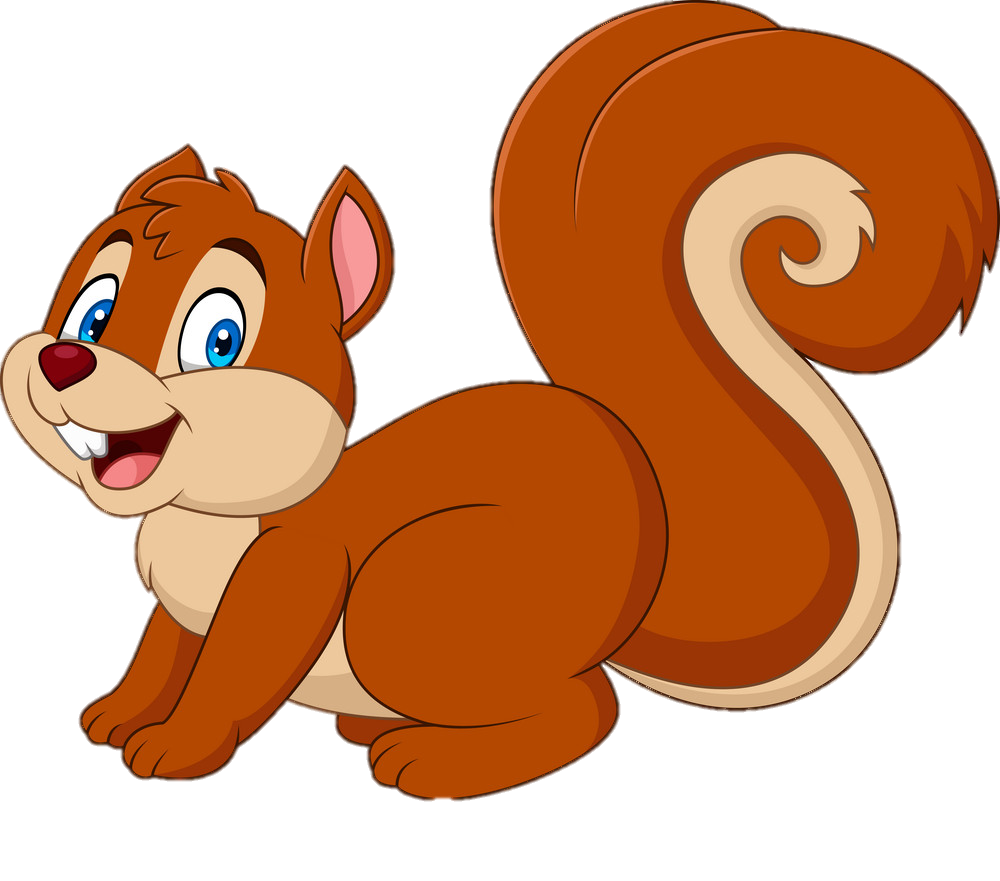 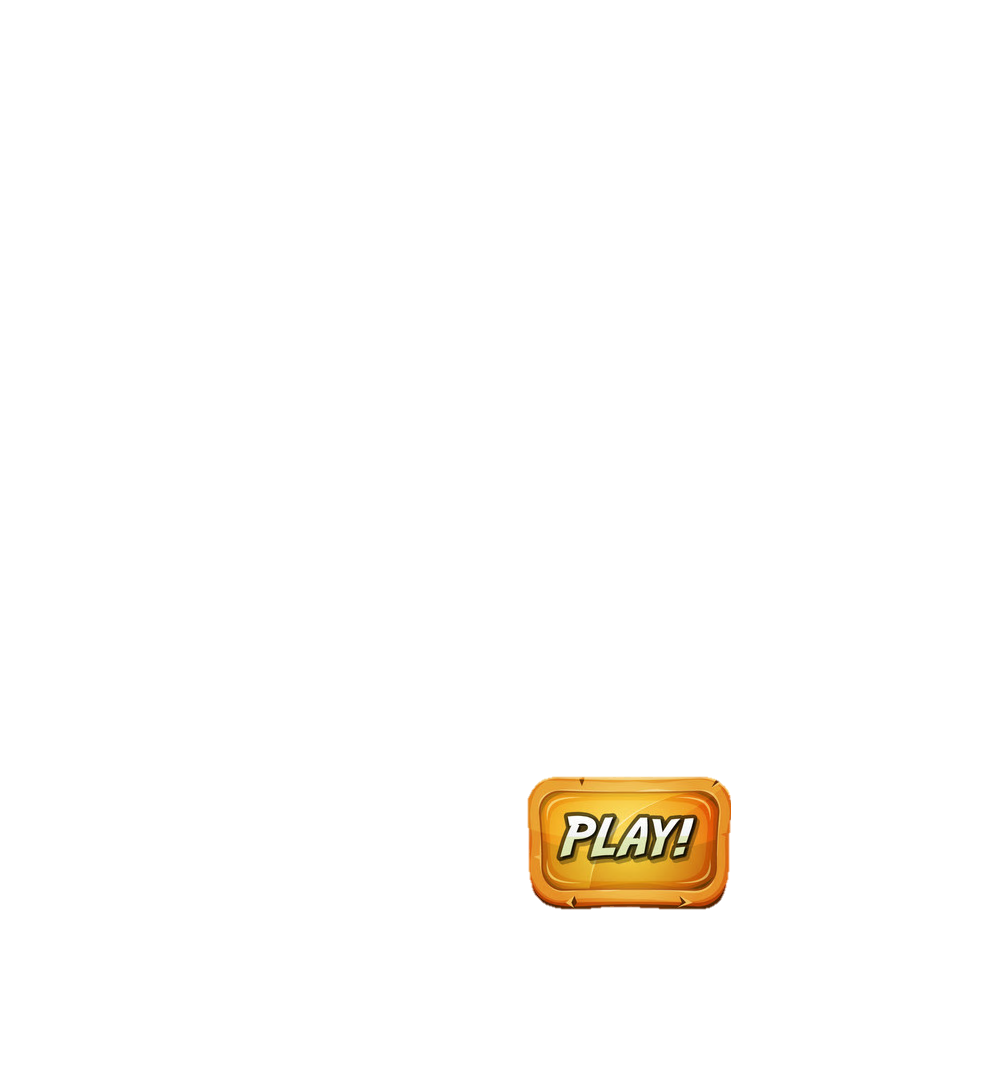 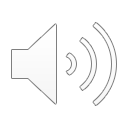 1
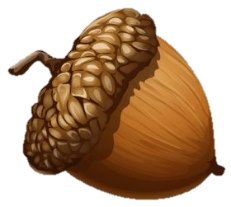 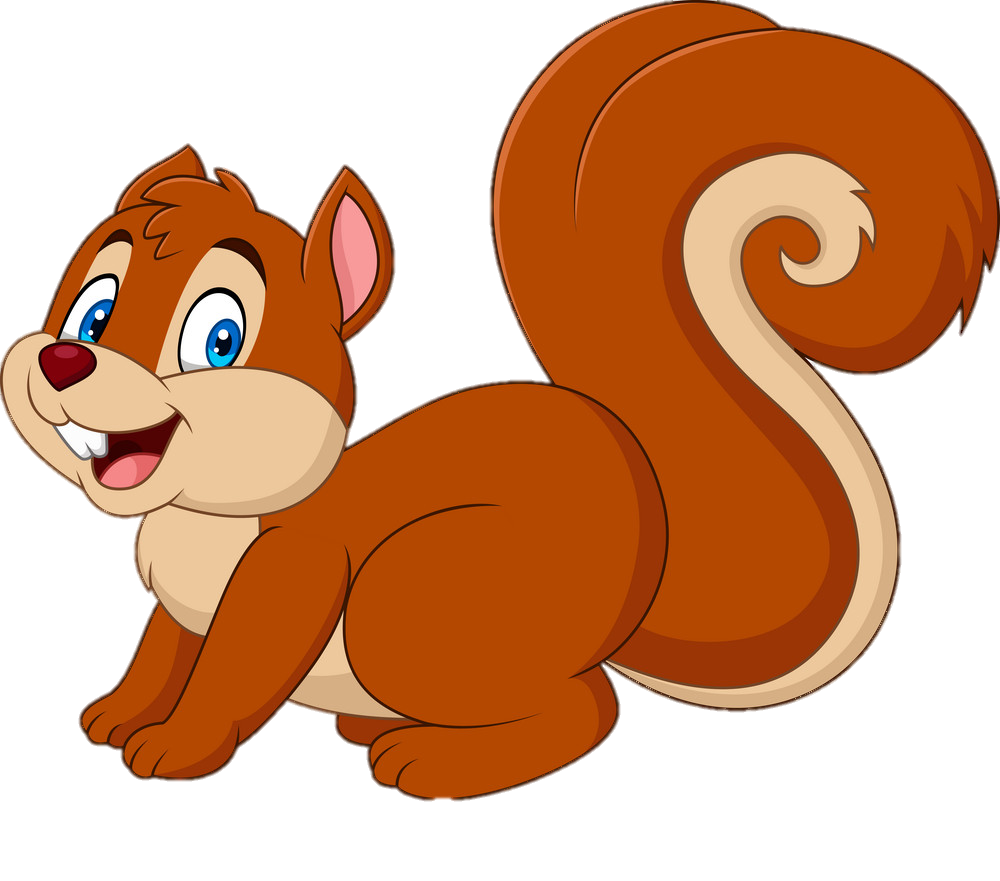 3
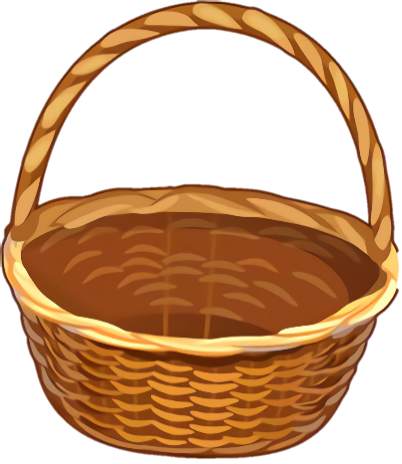 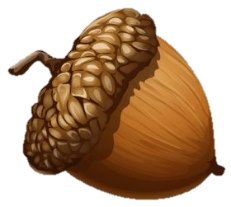 2
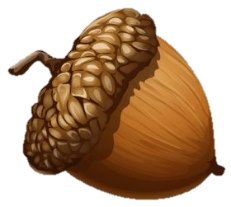 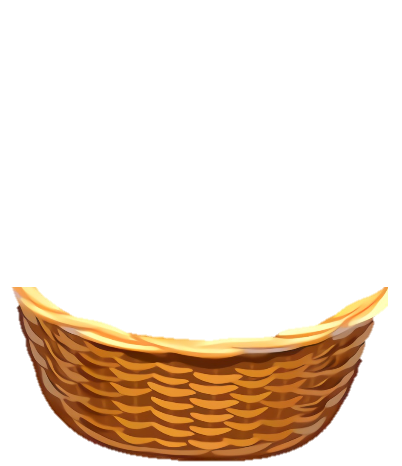 [Speaker Notes: Click vào số 1,2,3 để đến câu hỏi
Click con sóc để đến slide KHÁM PHÁ
NGUỒN: ST]
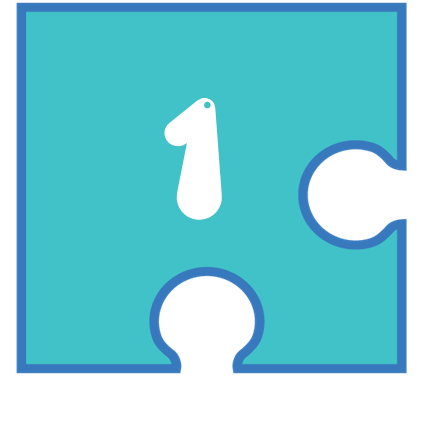 Giá trị của biểu thức  a + b x 3 với a = 12, b = 3 là:
45
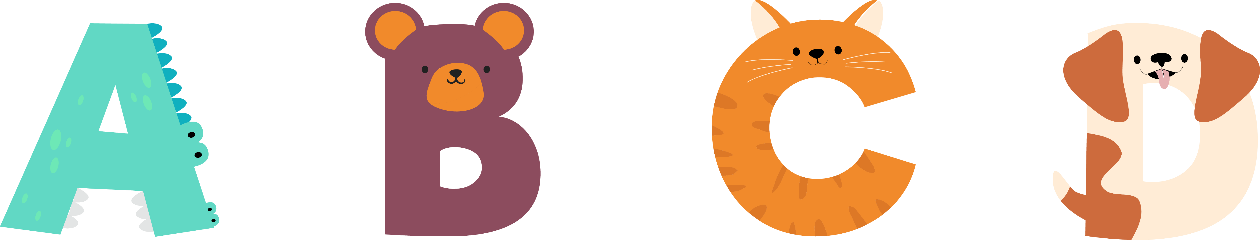 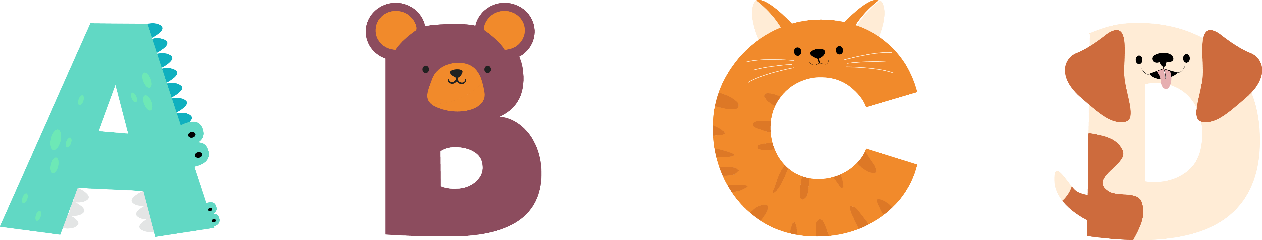 21
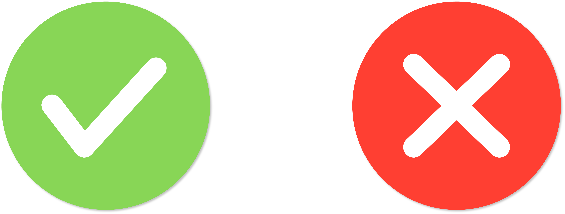 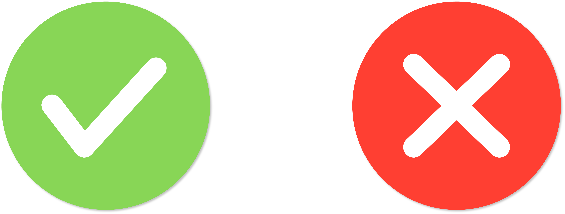 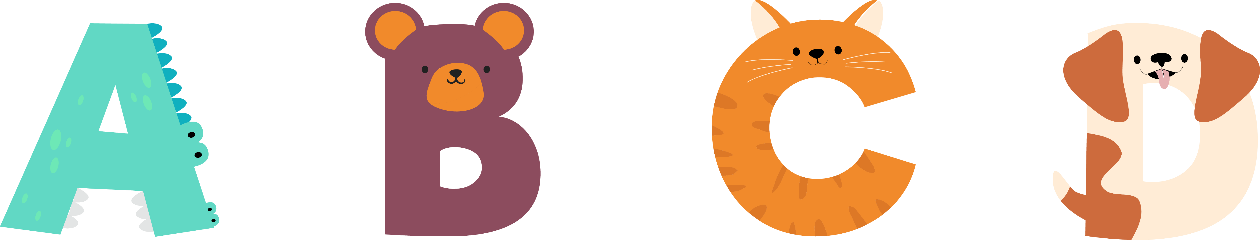 15
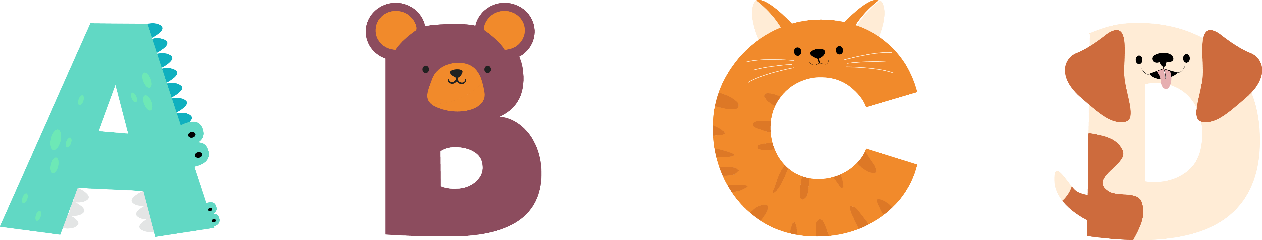 31
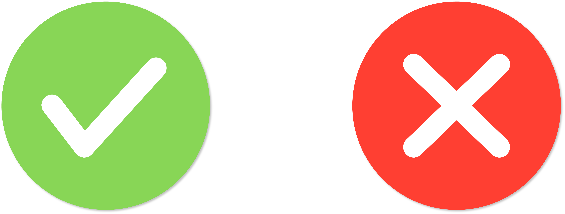 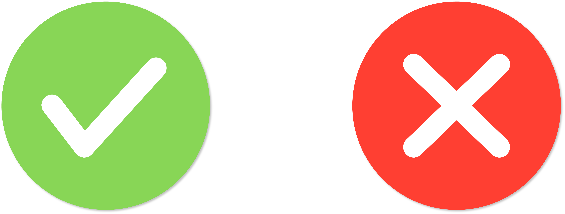 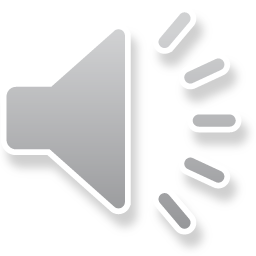 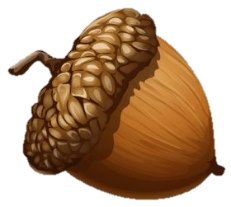 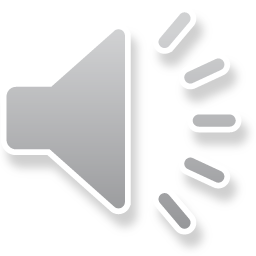 [Speaker Notes: Click hạt dẻ để về slide câu hỏi]
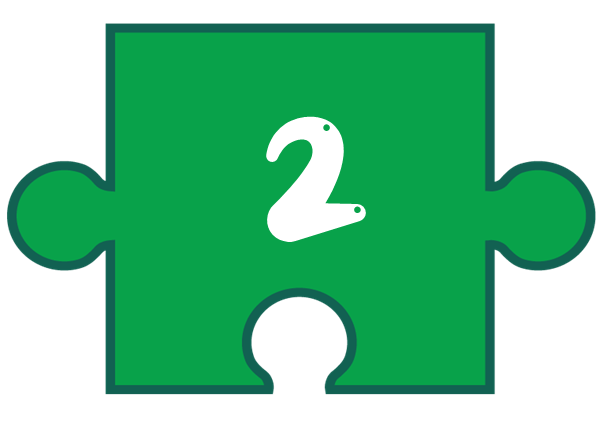 Giá trị của biểu thức a x b + 3 với 
a = 6, b = 2 là:
12
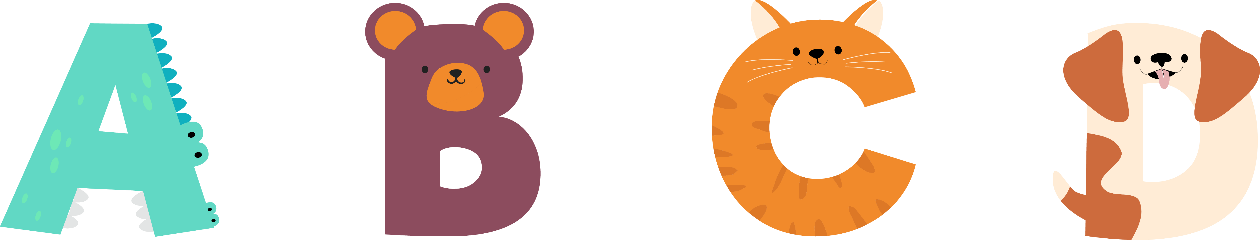 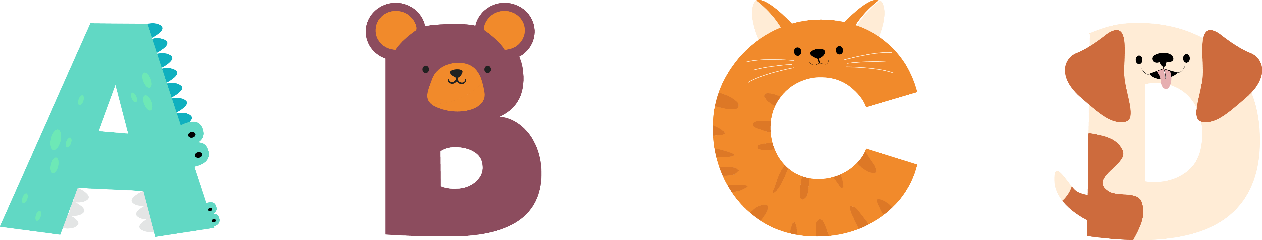 30
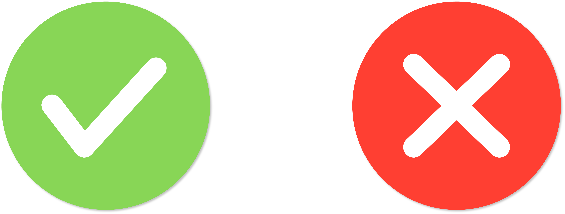 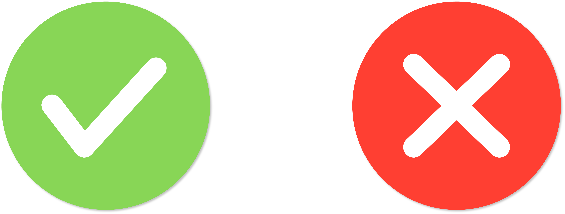 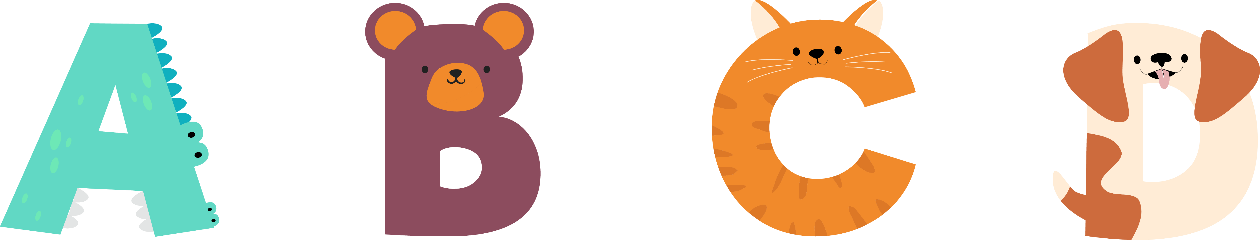 15
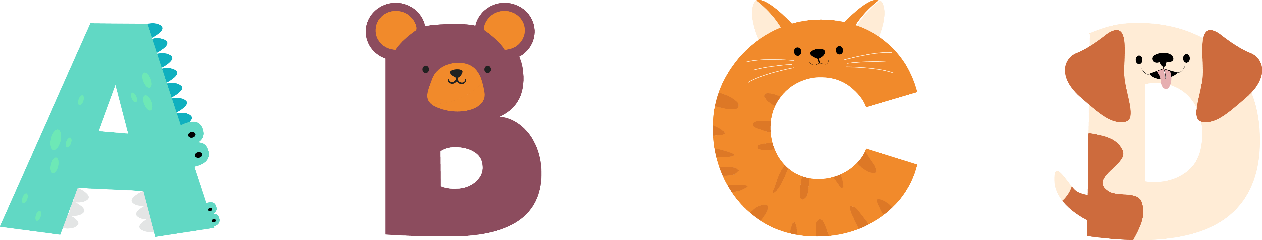 16
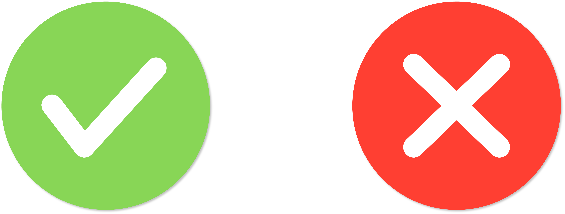 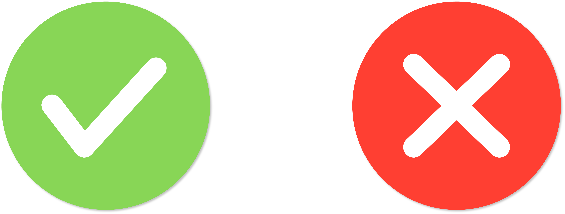 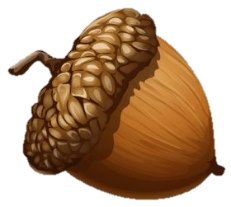 [Speaker Notes: Click hạt dẻ để về slide câu hỏi]
Đâu là biểu thức có chứa
 hai chữ?
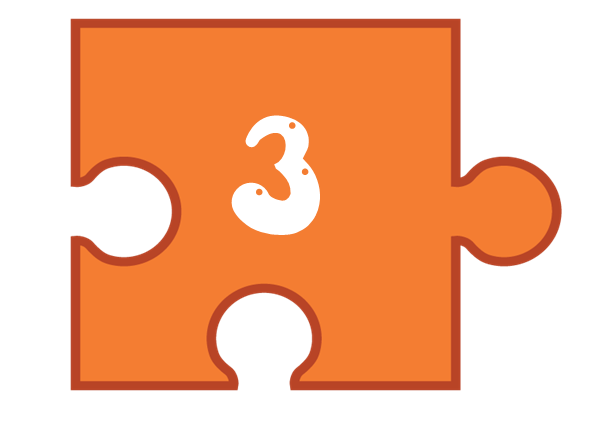 a –16 +72
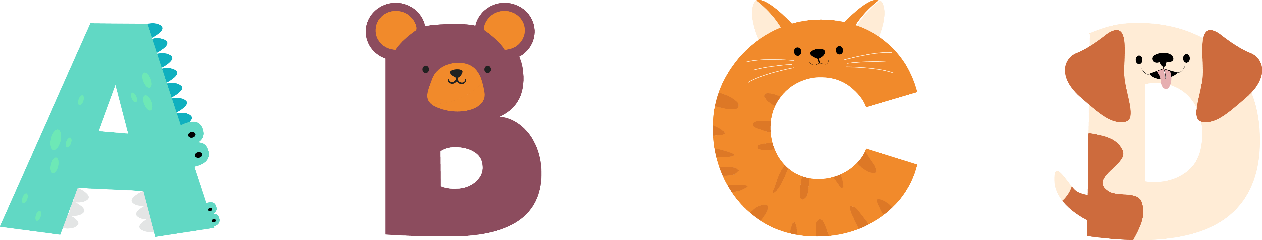 11 + m x 32
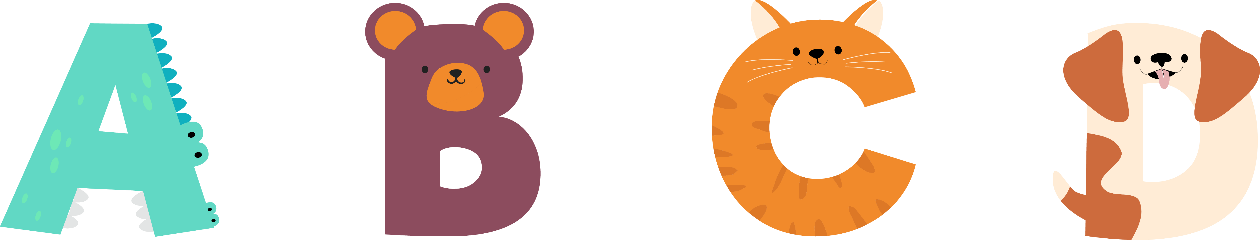 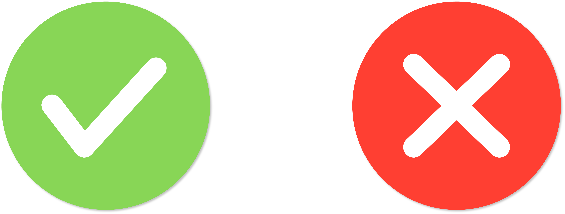 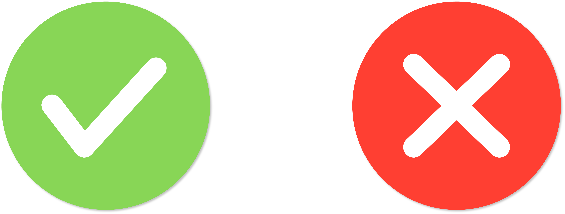 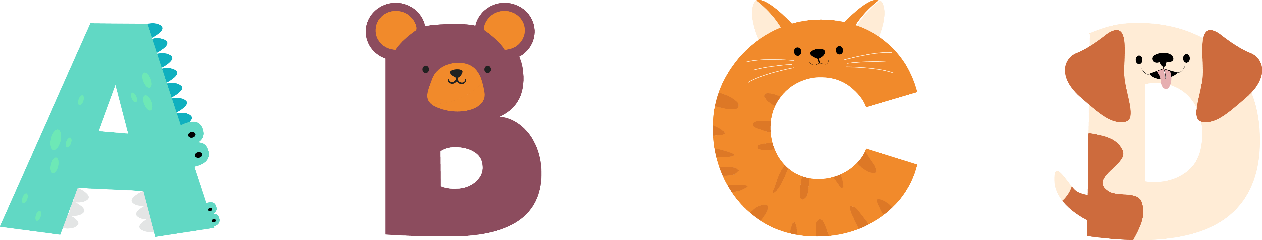 32 : c +7
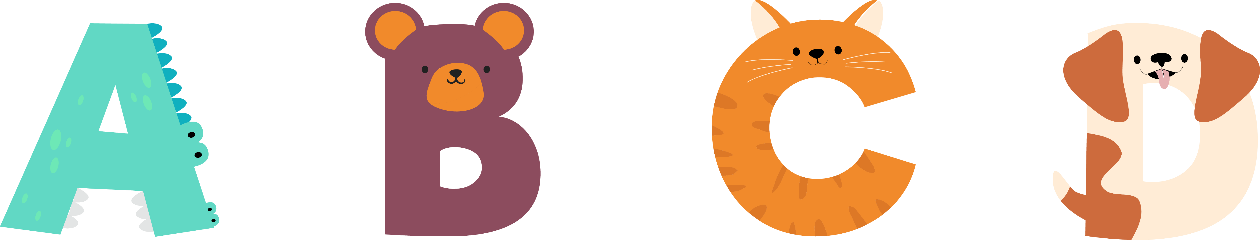 a x b
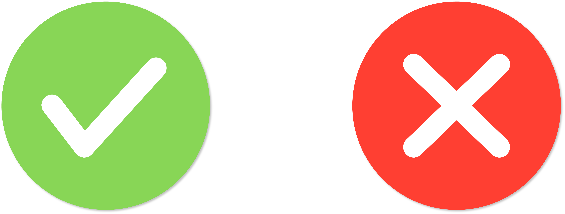 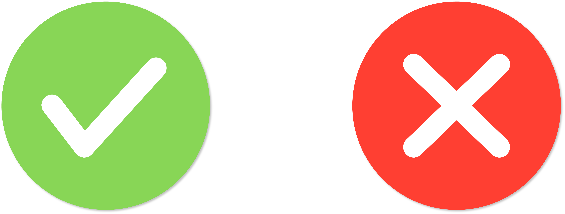 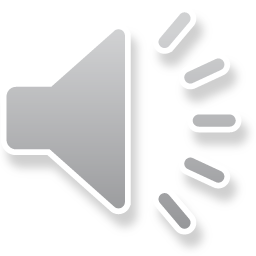 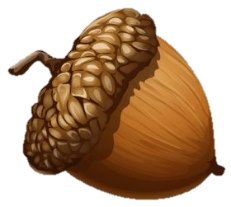 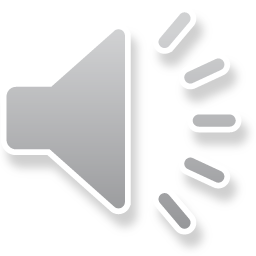 [Speaker Notes: Click hạt dẻ để về slide câu hỏi]
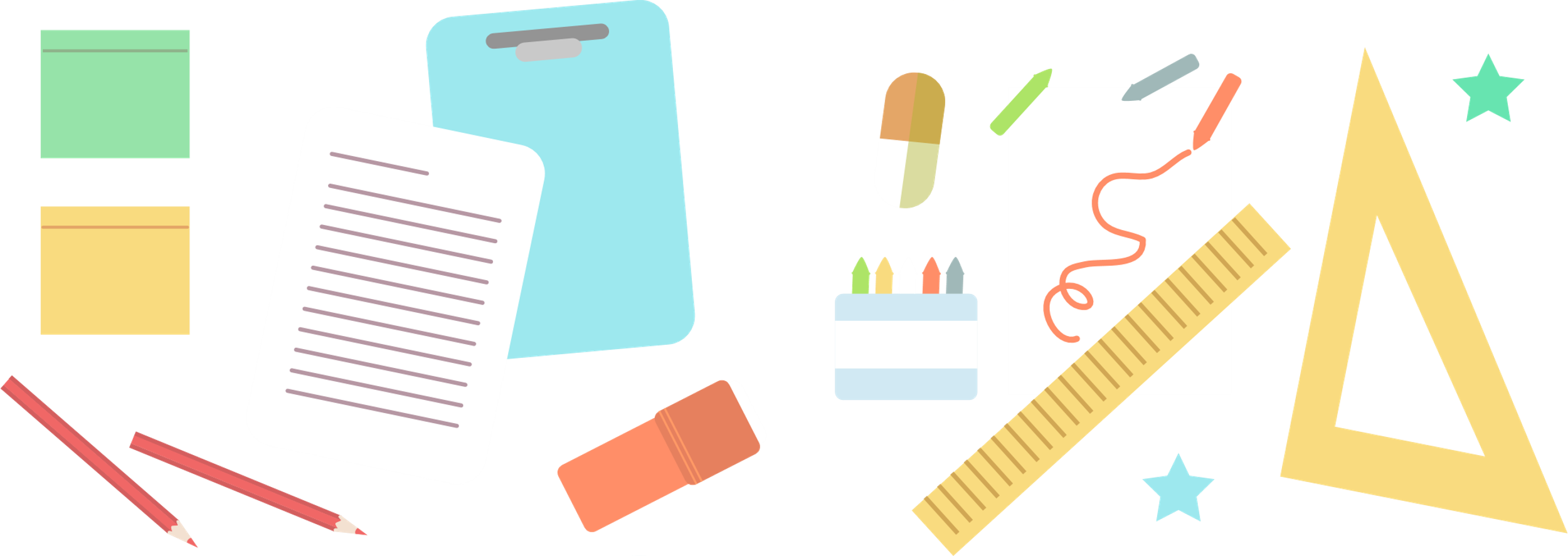 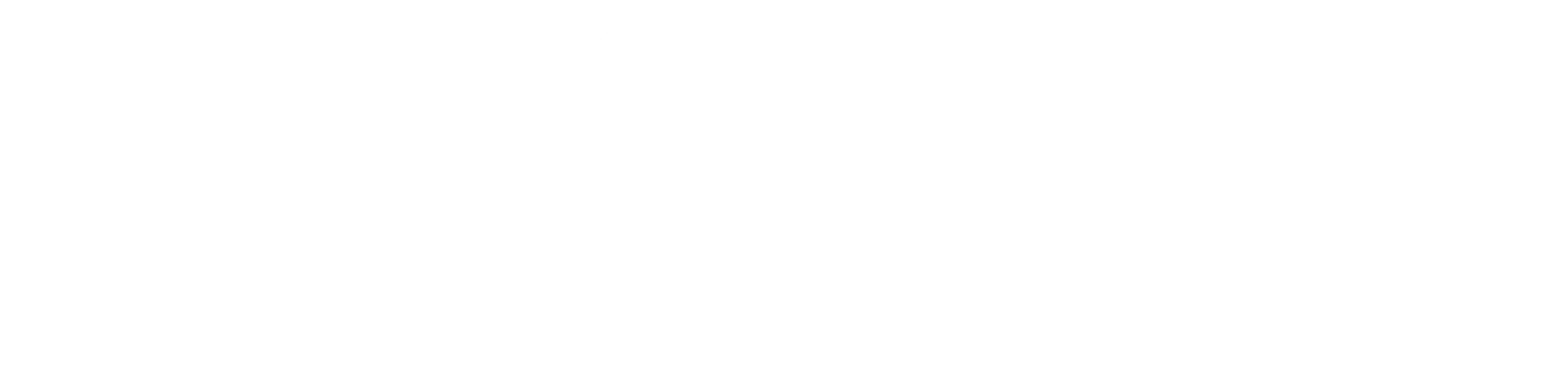 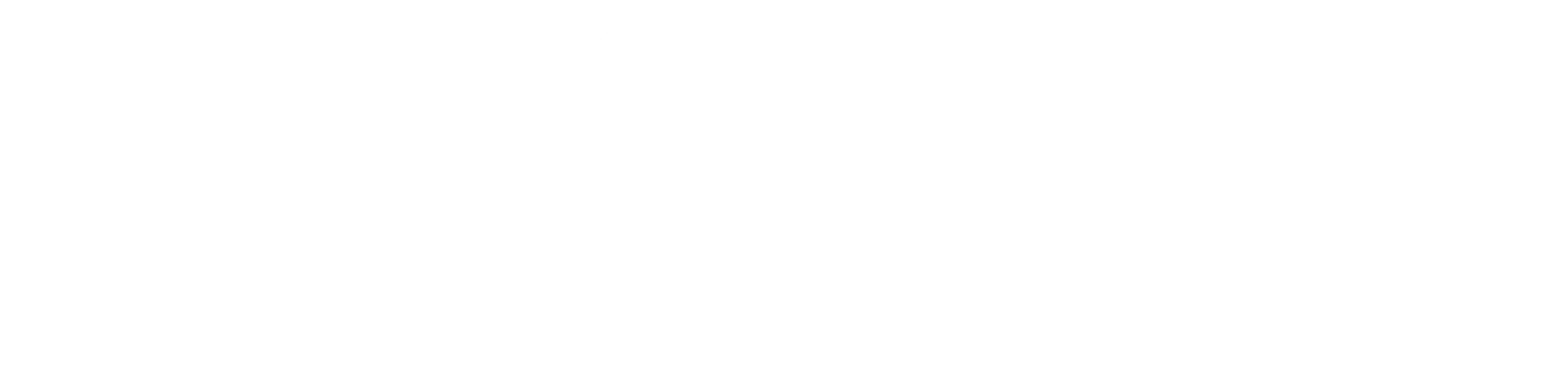 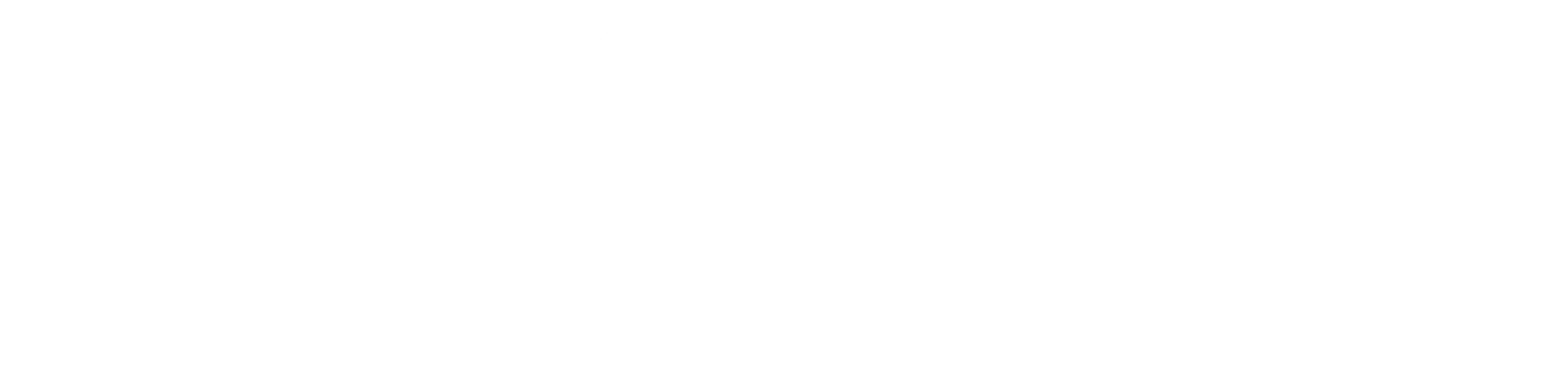 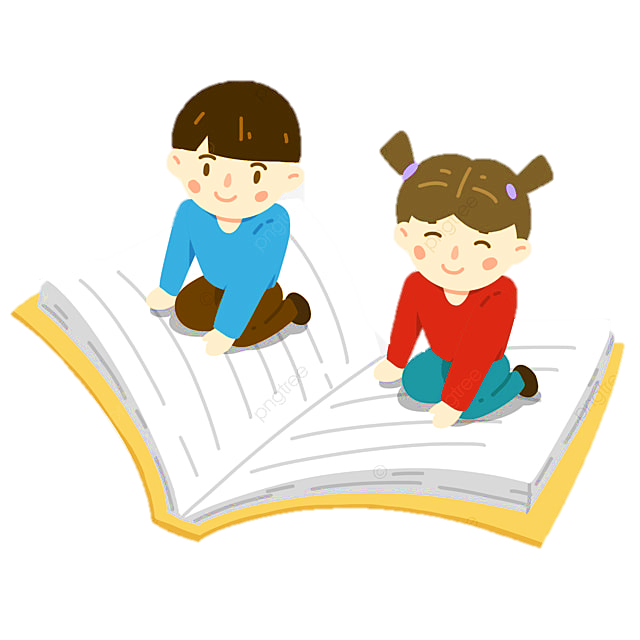 Luyện tập
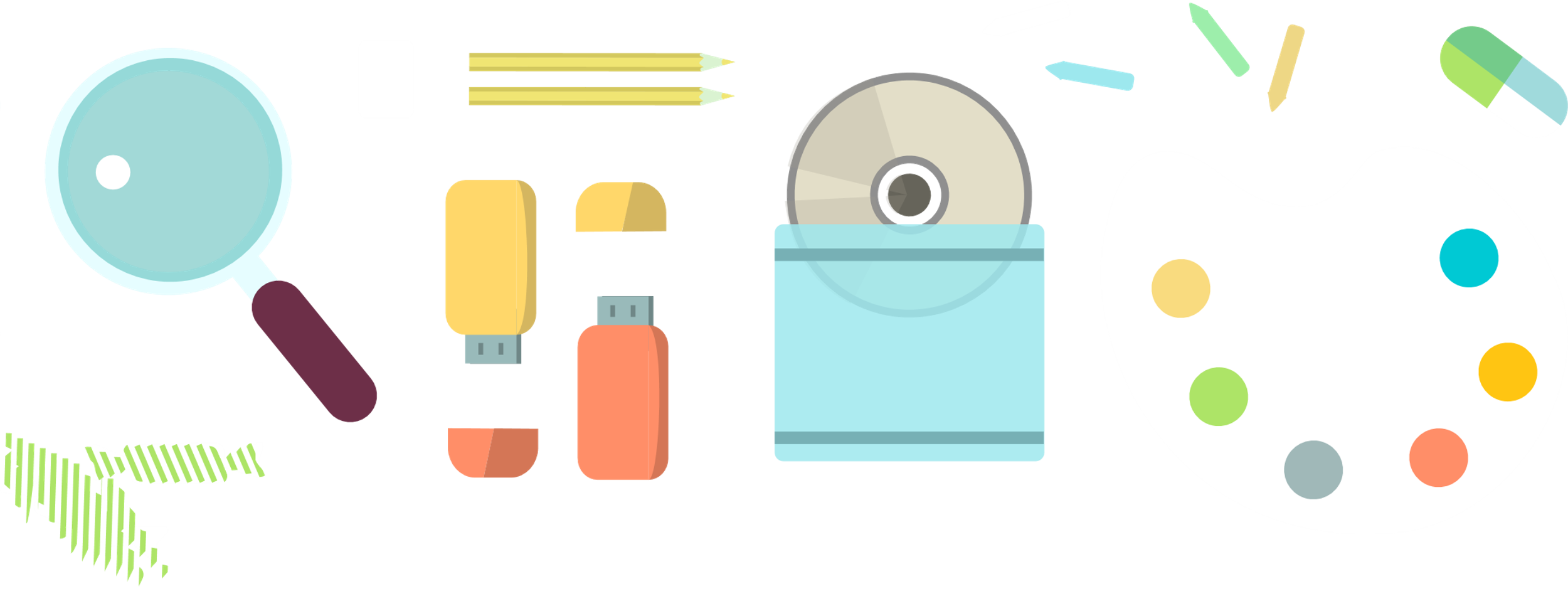 1.  Chu vi P của hình tam giác có độ dài ba cạnh lần lượt là a, b, c (cùng đơn vị đo) được tính theo công thức:
P = a + b + c
b
a
a + b + c là biểu thức chứa mấy chữ?
a + b + c là biểu thức  có chứa ba chữ
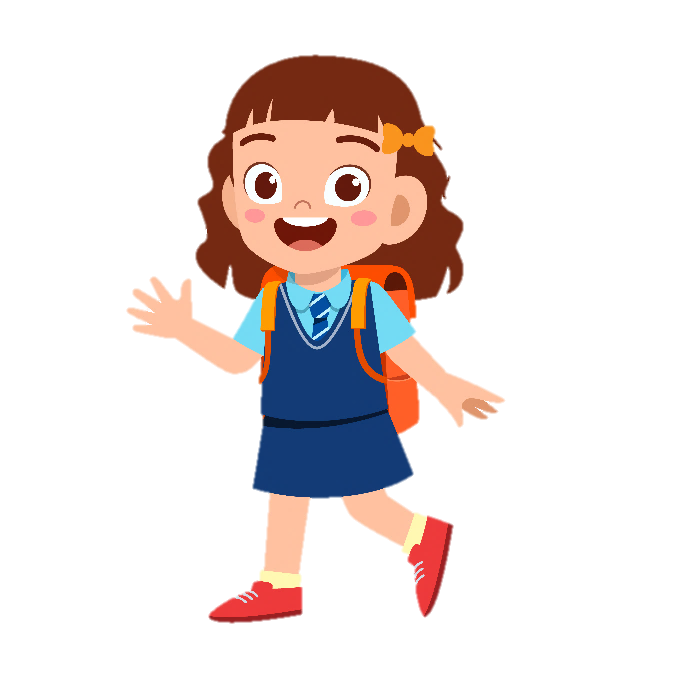 Tính chu vi hình tam giác, biết:
a) a = 62 cm, b = 75 cm, c = 81 cm.
b) a = 50 dm, b = 61 dm, c = 72 dm.
c
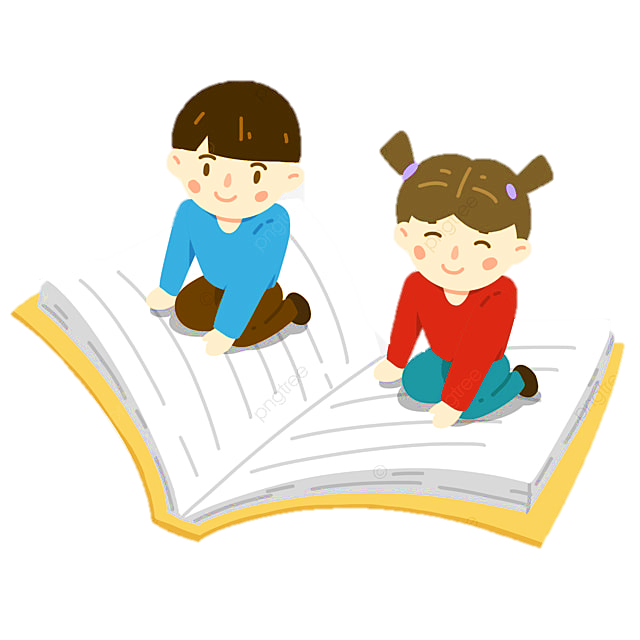 Thay chữ bằng số vào biểu thức rồi tính giá trị biểu thức đó.
Hãy nêu ý tưởng thực hiện?
1.  Chu vi P của hình tam giác có độ dài ba cạnh lần lượt là a, b, c (cùng đơn vị đo) được tính theo công thức:
P = a + b + c
b
a
Tính chu vi hình tam giác, biết:
a) a = 62 cm, b = 75 cm, c = 81 cm.
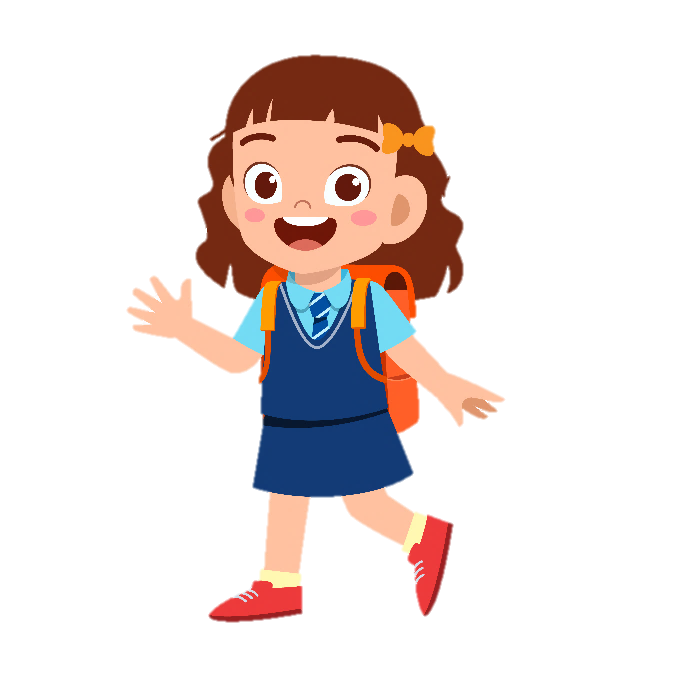 c
Với a = 62 cm, b = 75 cm, c = 81 cm thì chu vi hình tam giác là:
                 P = a + b + c = 62 + 75 + 81 = 218 (cm)
1.  Chu vi P của hình tam giác có độ dài ba cạnh lần lượt là a, b, c (cùng đơn vị đo) được tính theo công thức:
P = a + b + c
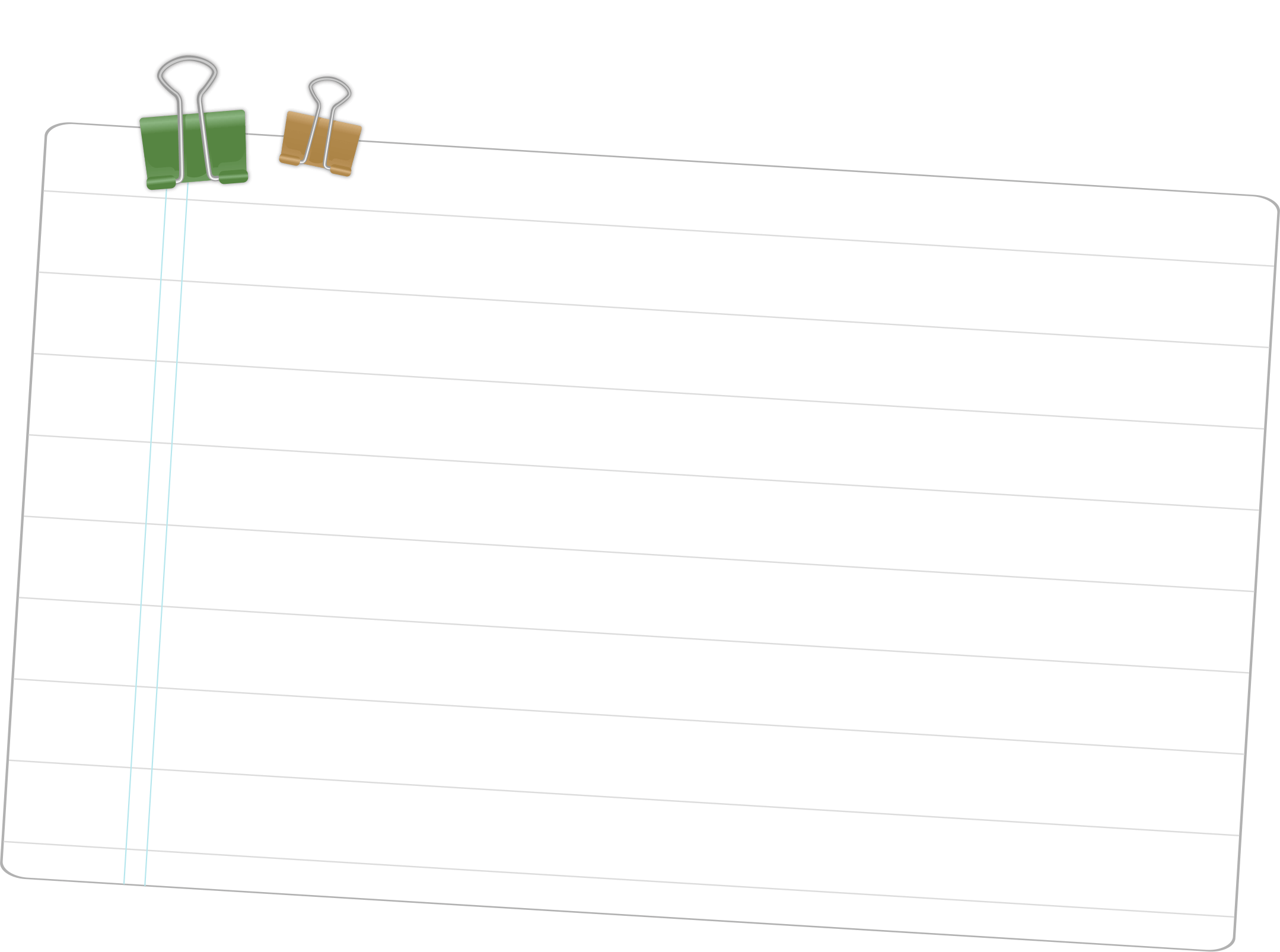 b
a
b) a = 50 dm, b = 61 dm, c = 72 dm.
Với a = 50 dm, b = 61 dm, c = 72 dm thì chu vi hình tam giác là:
      P = a + b + c = 50 + 61 + 72 = 183 (dm)
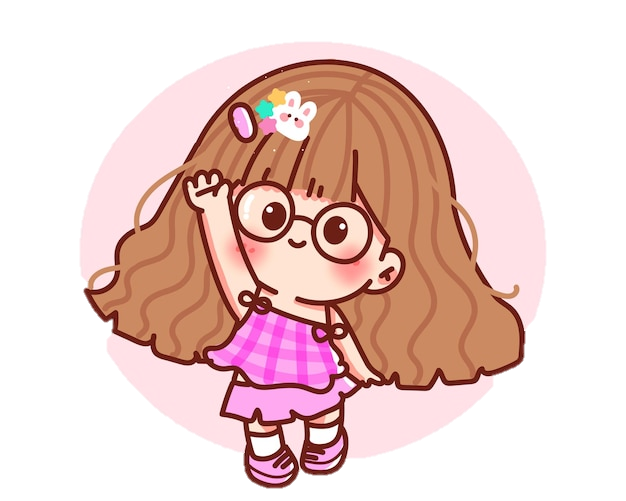 c
2.Với m = 9, n = 6, p = 4, hai biểu thức nào có giá trị bằng nhau?
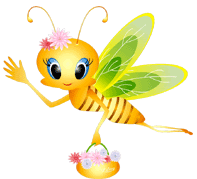 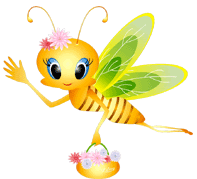 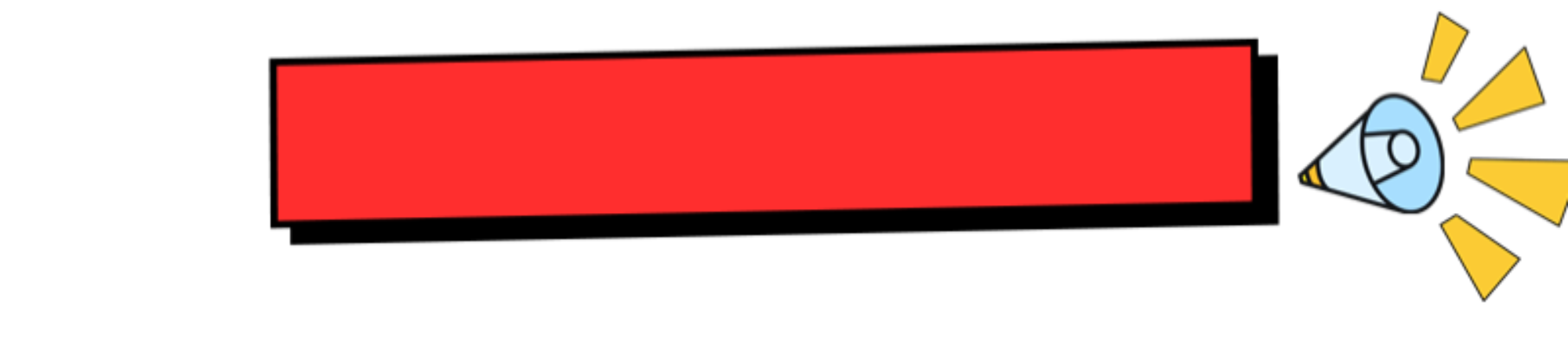 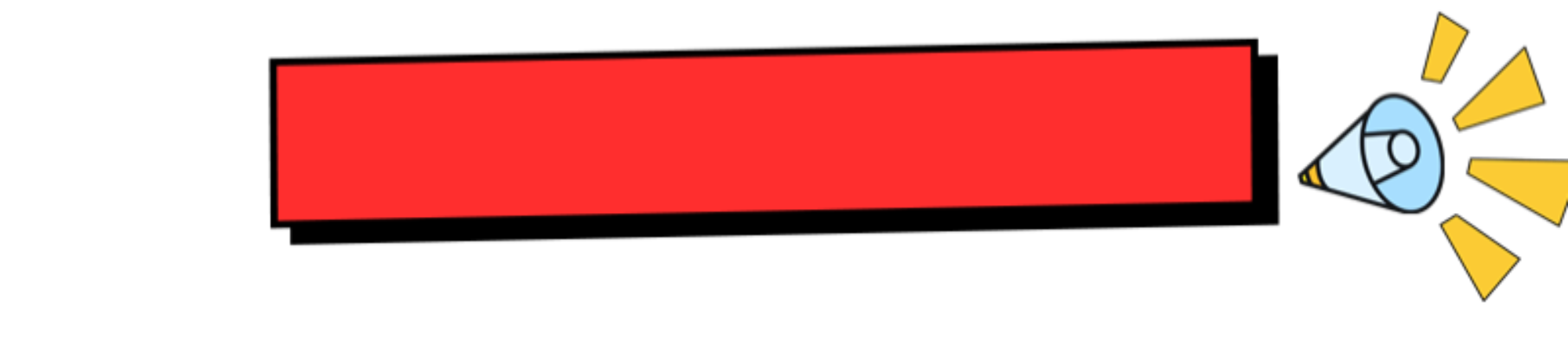 m x (n – p)
m – (n – p)
(A)
(B)
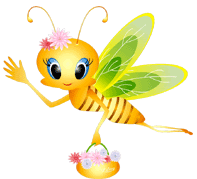 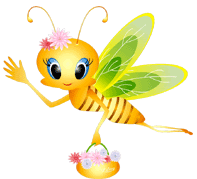 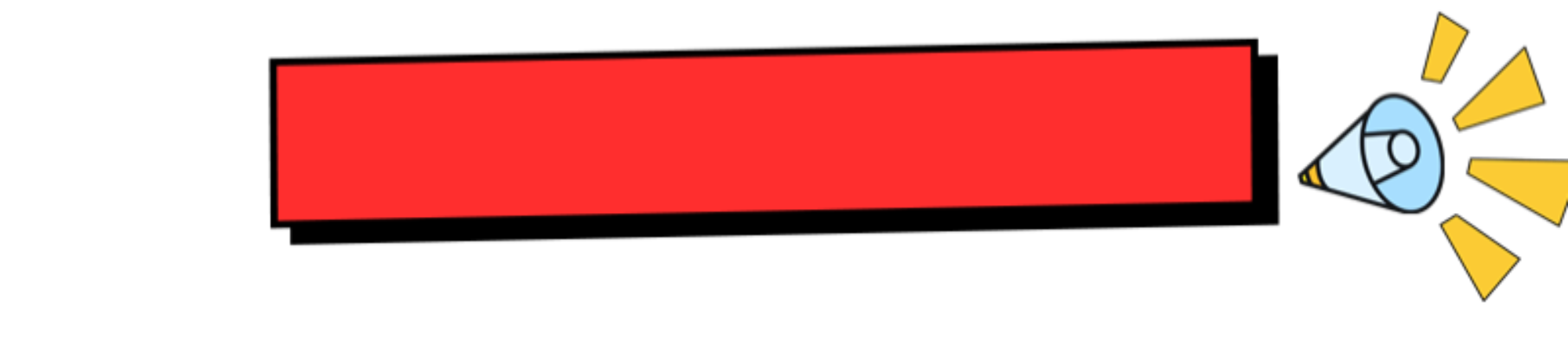 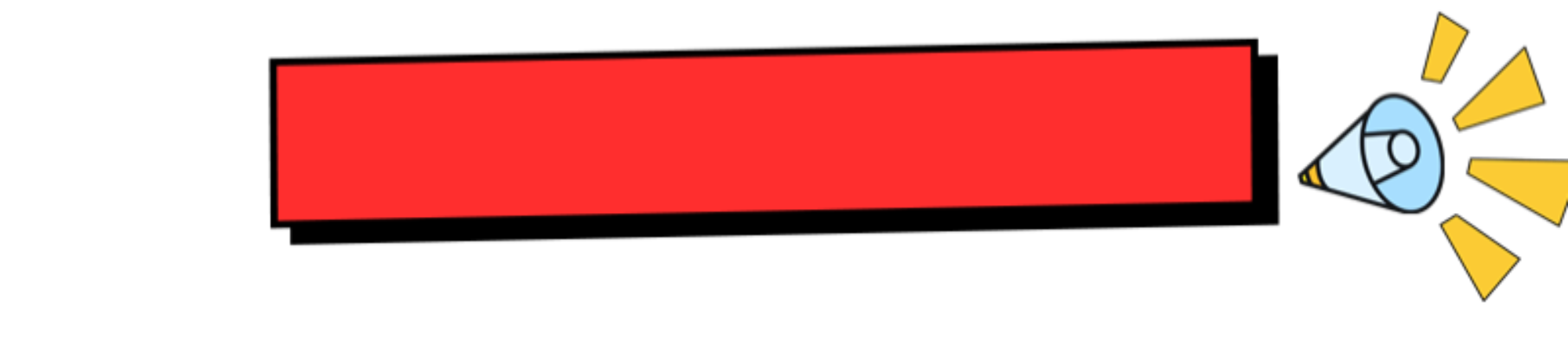 m x n – m x p
m – n + p
(C)
(D)
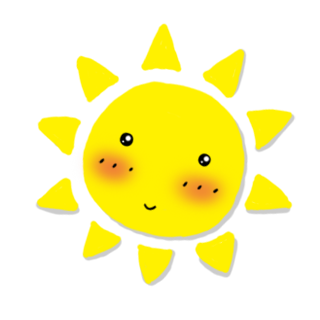 (A) Với m = 9, n = 6, p = 4 thì m – (n – p) = 9 – (6 – 4)
                                                                                  = 9 – 2
                                                                                  = 7
(B) Với m = 9, n = 6, p = 4 thì m x (n – p) = 9 x (6 – 4)
                                                                                  = 9 x 2
                                                                                  = 18
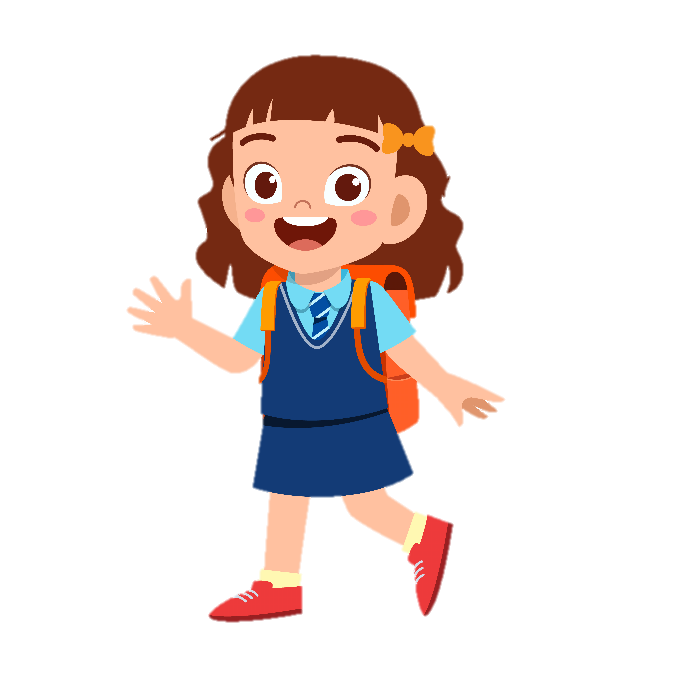 (C) Với m = 9, n = 6, p = 4 thì m x n – m x p = 9 x 6 – 9 x 4
                                                                                       = 54 – 36
                                                                                       = 18
(D) Với m = 9, n = 6, p = 4 thì m – n + p = 9 – 6 + 4
                                                                               = 3 + 4
                                                                               = 7
Vậy với m = 9, n = 6, p = 4 thì biểu thức (A) và (D) có giá trị bằng nhau; biểu thức (B) và (C) có giá trị bằng nhau.
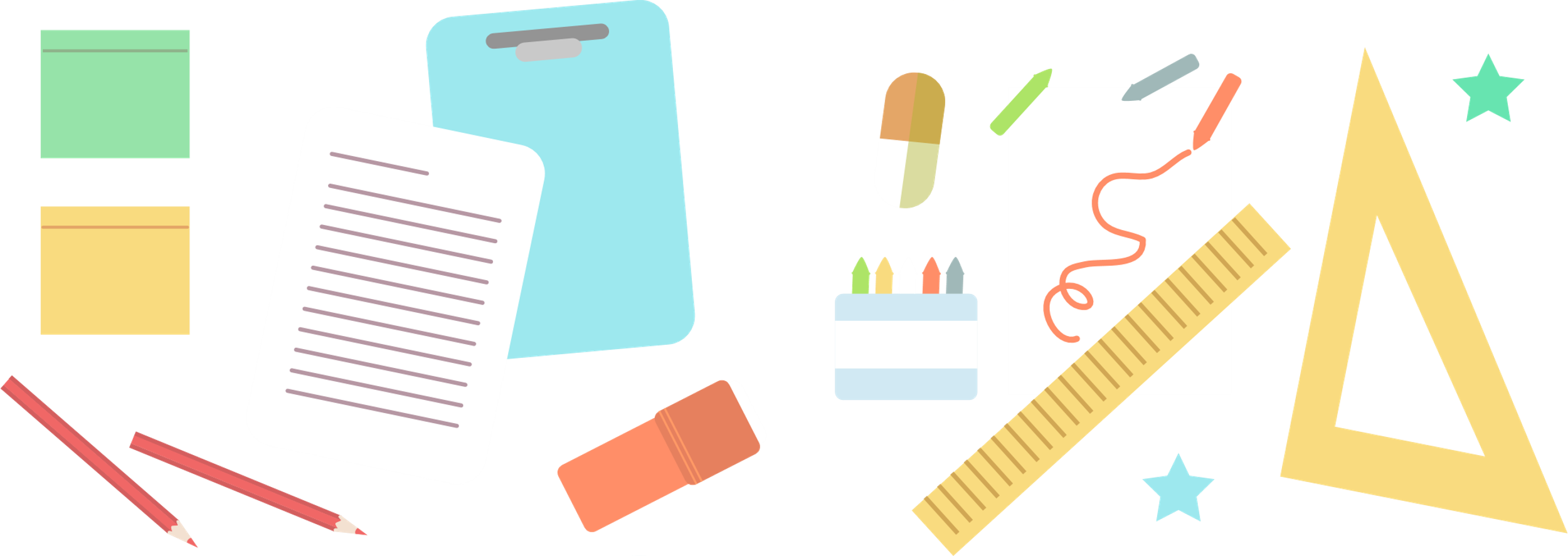 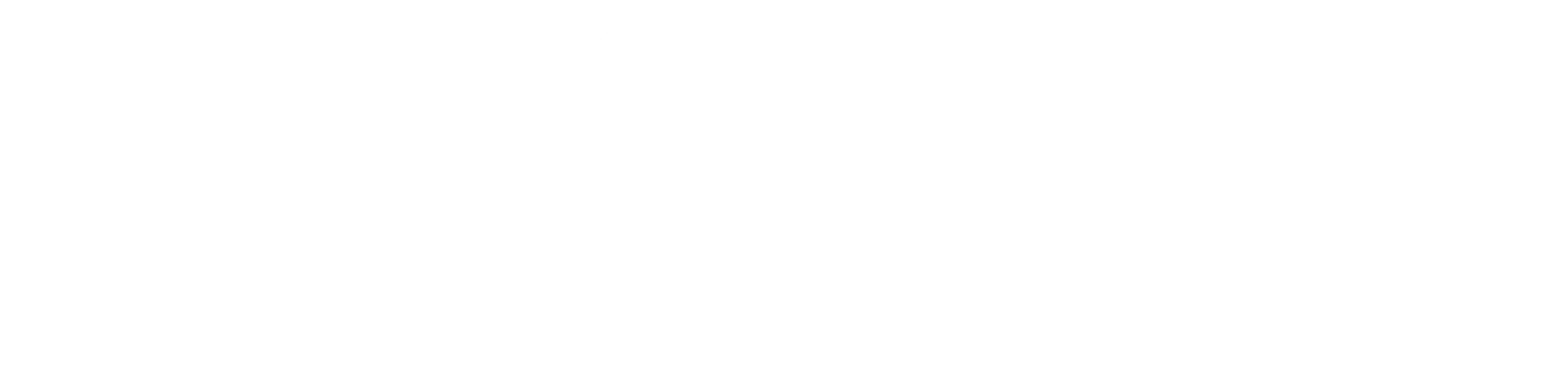 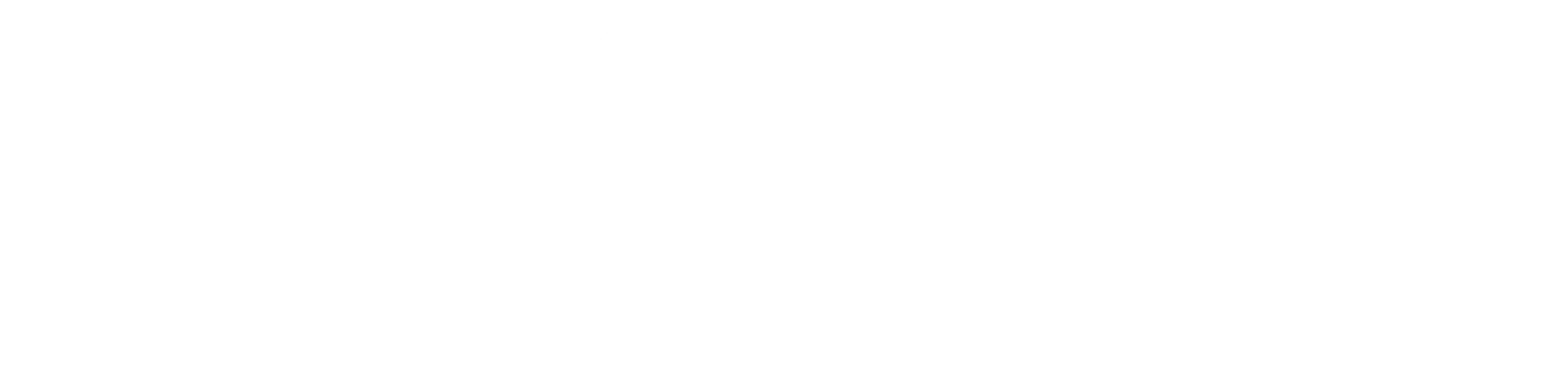 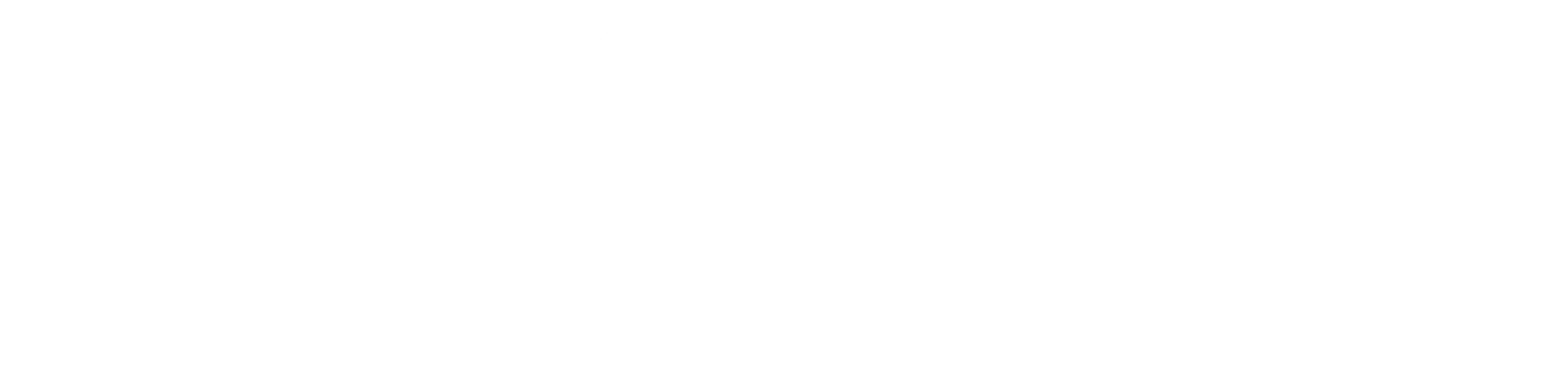 TRÒ CHƠI: HÁI BƯỞI
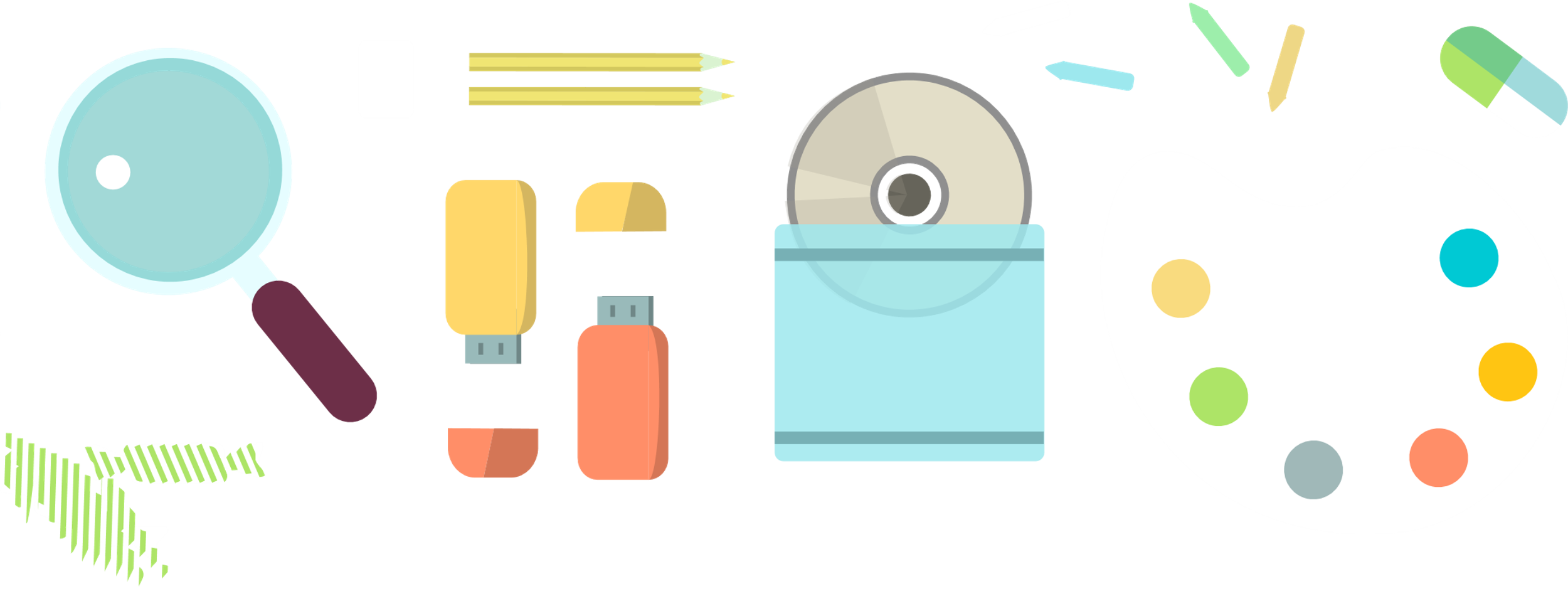 Cách chơi
-Chơi theo cặp
-Người chơi xuất phát từ ô BẮT ĐẦU. Khi đến lượt, người chơi gieo xúc xắc.  Di chuyển số ô bằng số chấm trên xúc xắc.
-Nêu giá trị biểu  thức ở ô đi đến. Nếu đúng thì hái được quả bưởi ghi số là giá trị biểu thức đó. Nếu sai thì quay về ô xuất phát trước đó.
-Nếu đến ô có đèn xanh thì được đi tiếp, nếu đến ô có đèn đỏ thì dừng lại một lượt, nhường lượt chơi cho người khác.
- Trò chơi kết thúc khi có người hái được 5 quả.
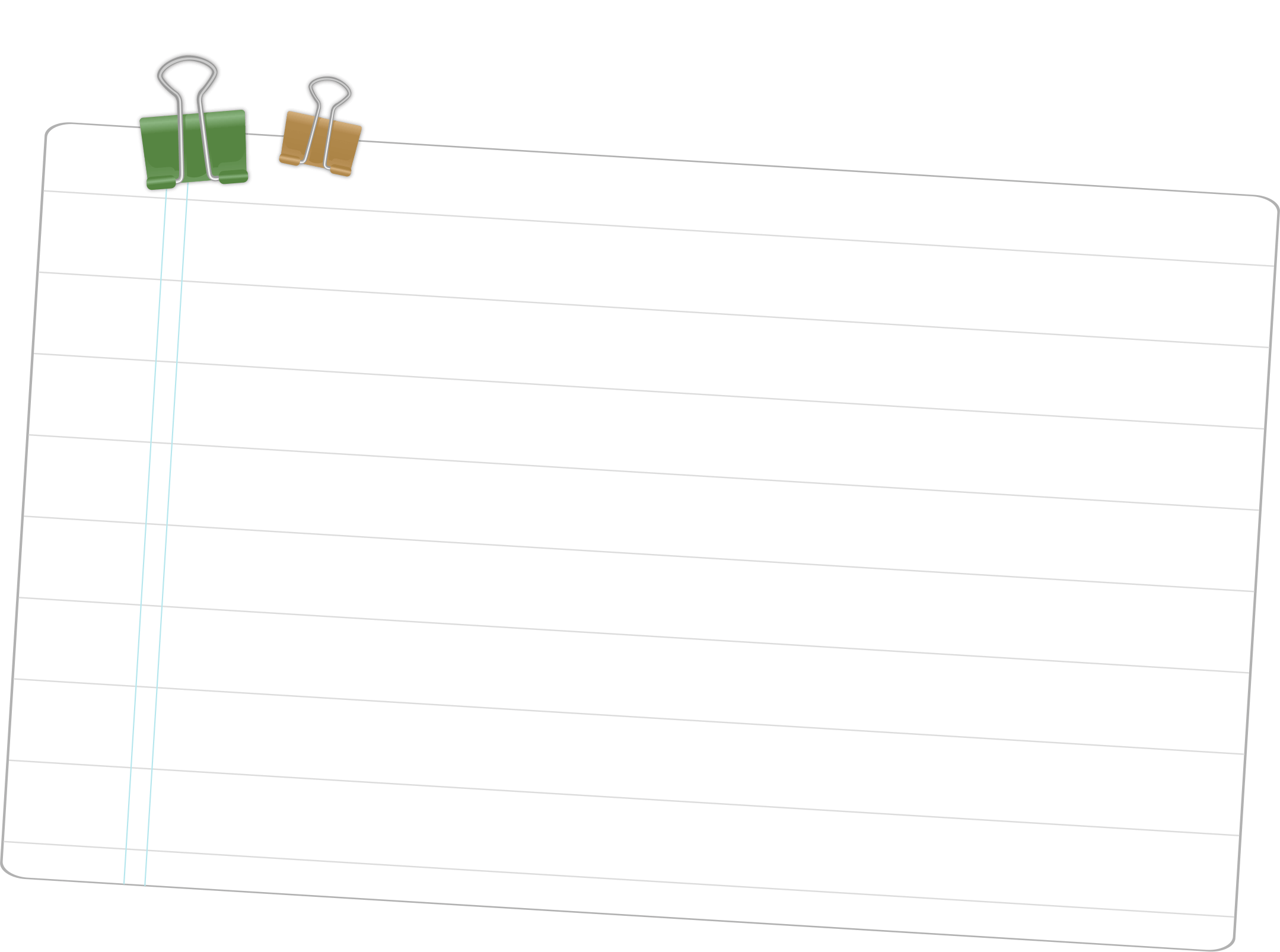 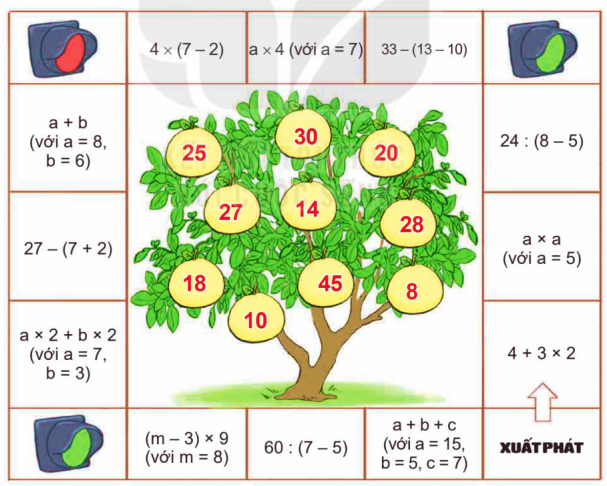 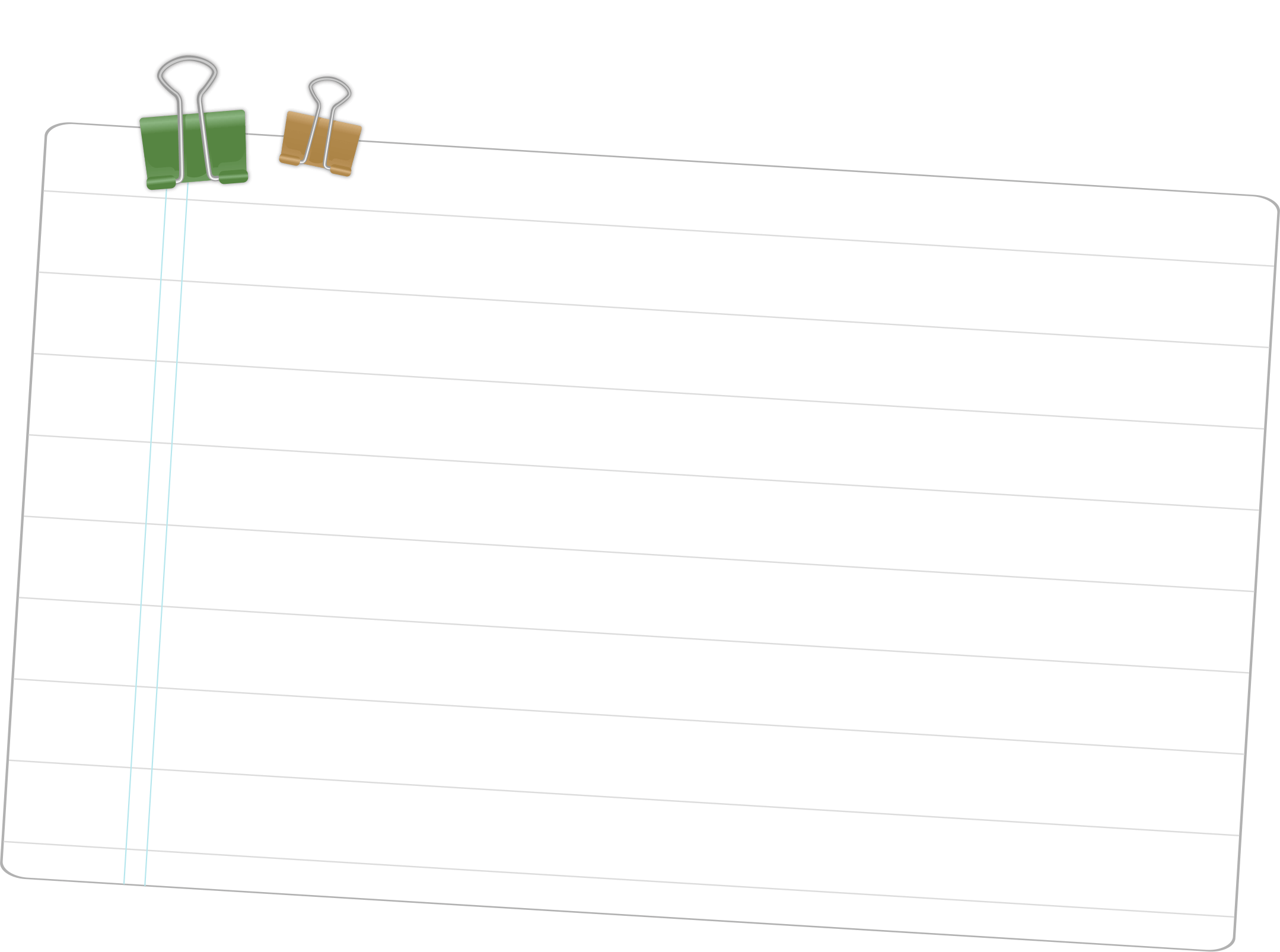 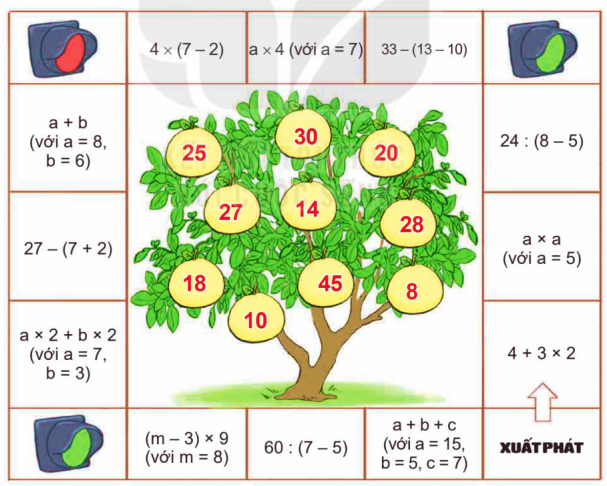 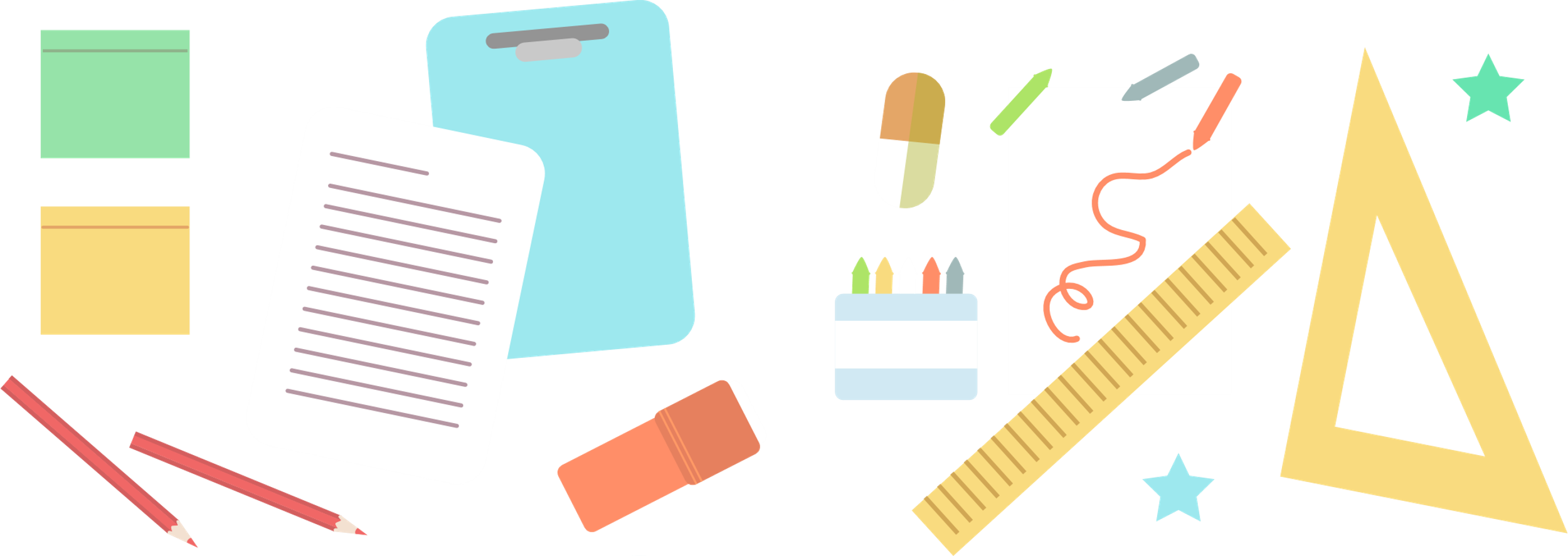 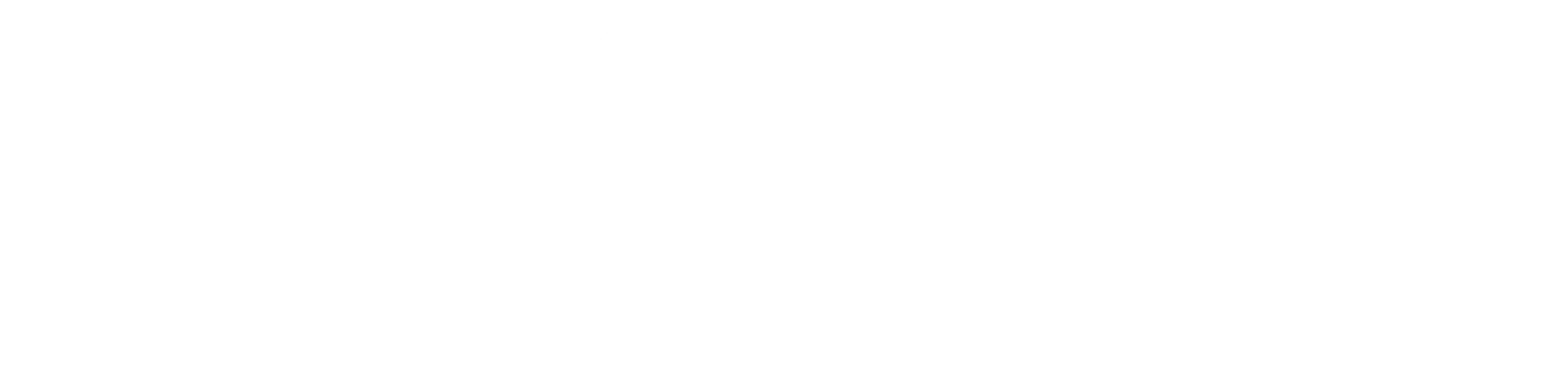 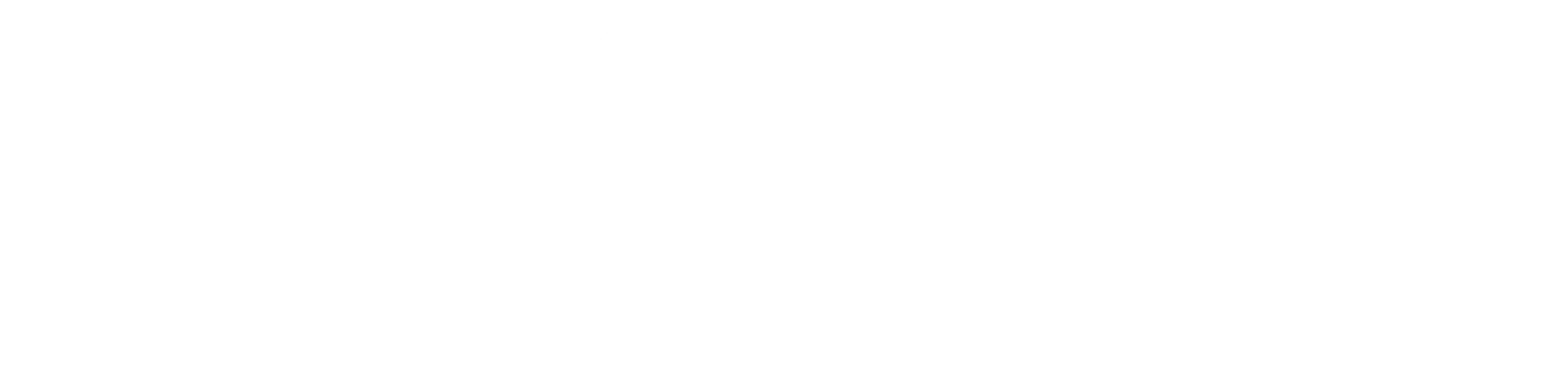 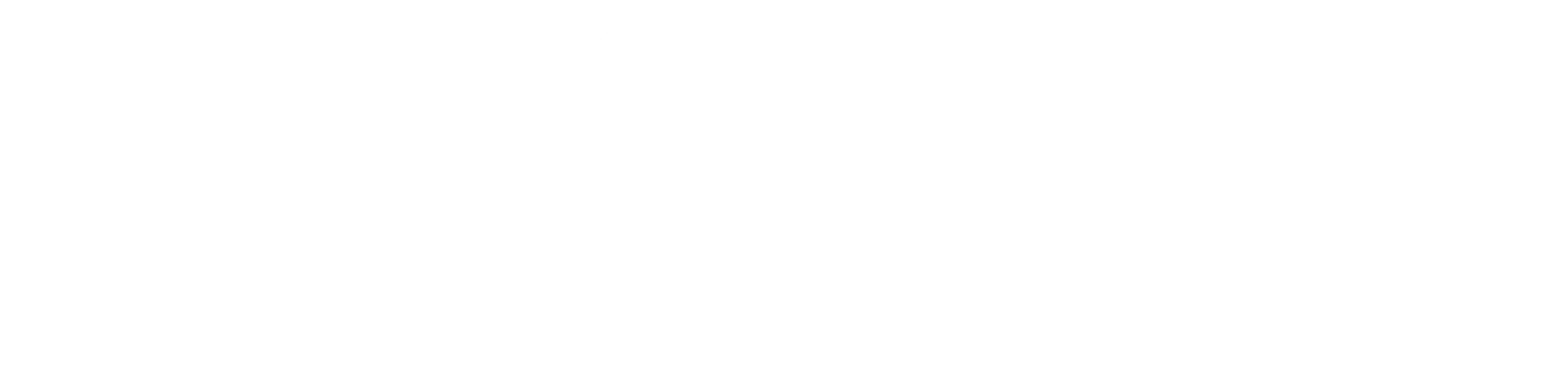 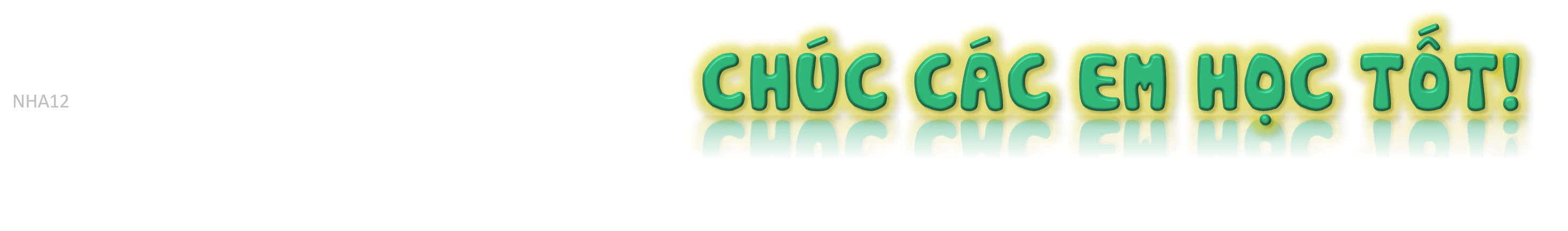 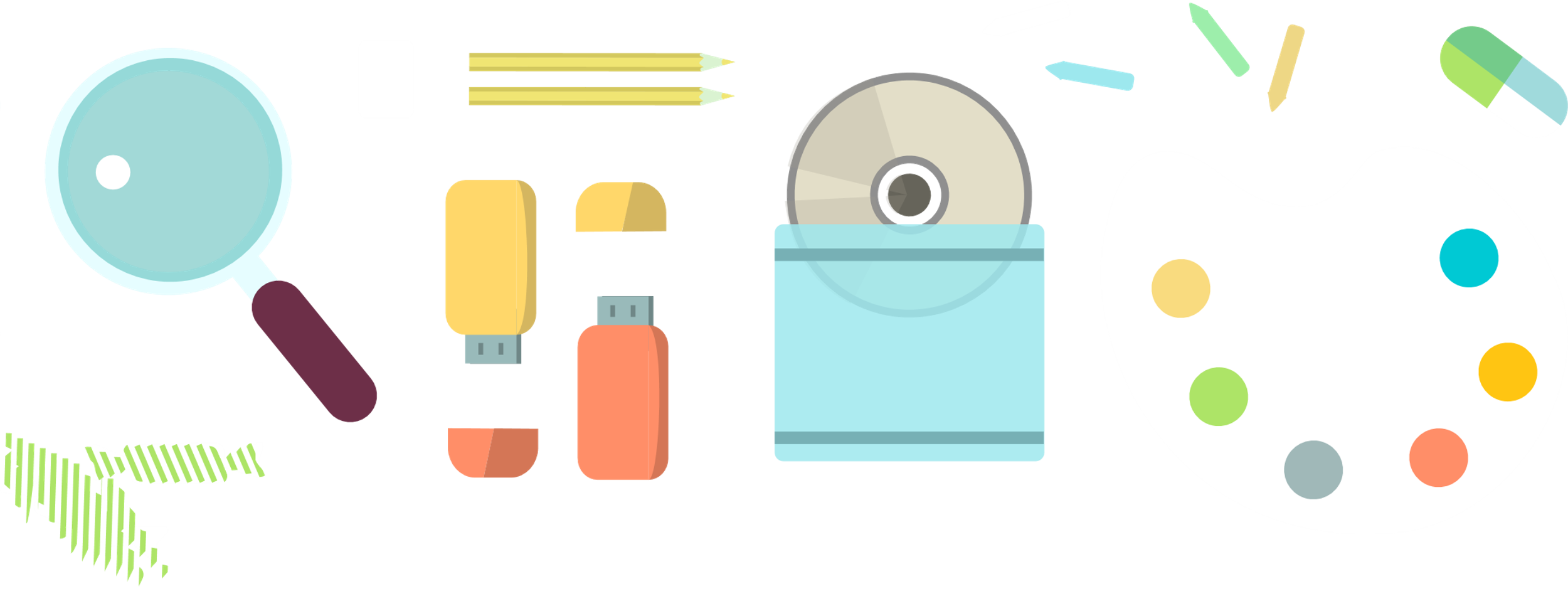